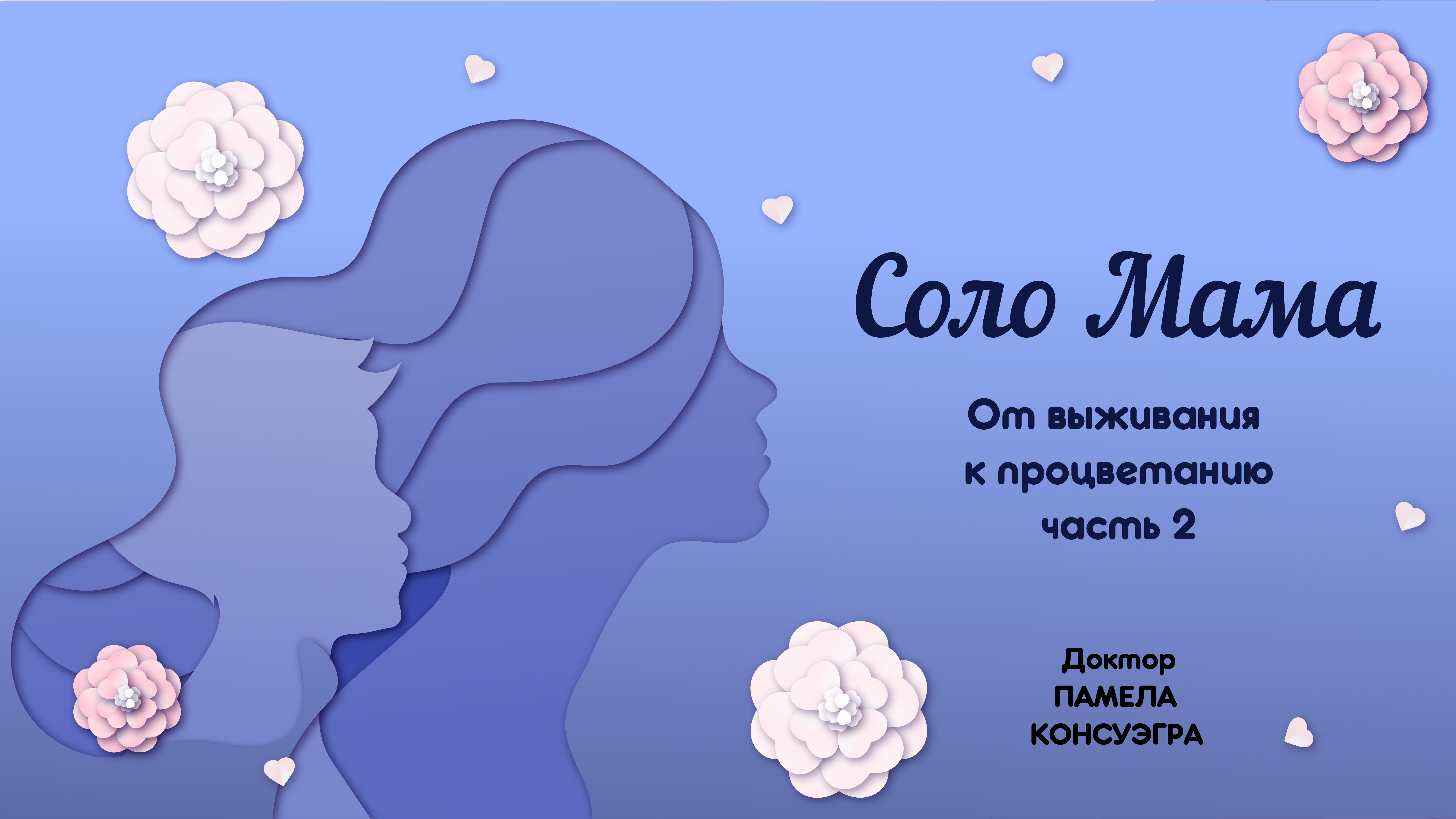 [Speaker Notes: СОЛО МАМА        
От выживания к процветанию  
Доктор ПАМЕЛА КОНСУЭГРА

Возможно, вы – мама-одиночка по собственному выбору, из-за неожиданной беременности, из-за развода, из-за смерти отца вашего ребёнка, из-за отсутствующего отца, из-за его отказа от участия в воспитании или из-за сложившейся жизненной ситуации. Одинокие мамы – это женщины, самостоятельно воспитывающие ребёнка, по собственному выбору или в силу обстоятельств.

ЧАСТЬ 2]
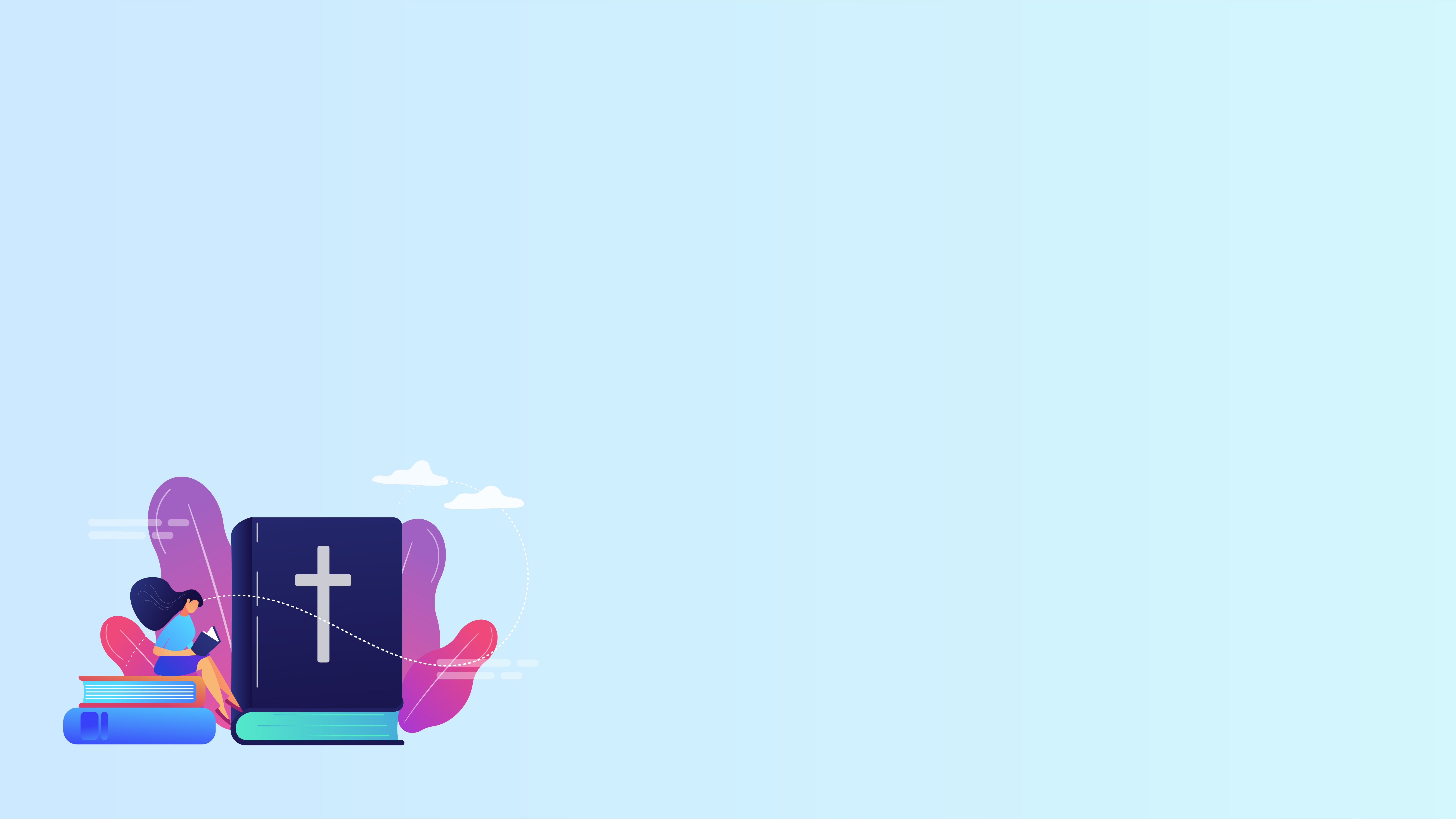 «ЖОНГЛИРОВАНИЕ»
«Но всё должно делаться надлежащими упорядоченным образом» 

(1-е Коринфянам 14:40; Новый̆ международный̆ перевод)
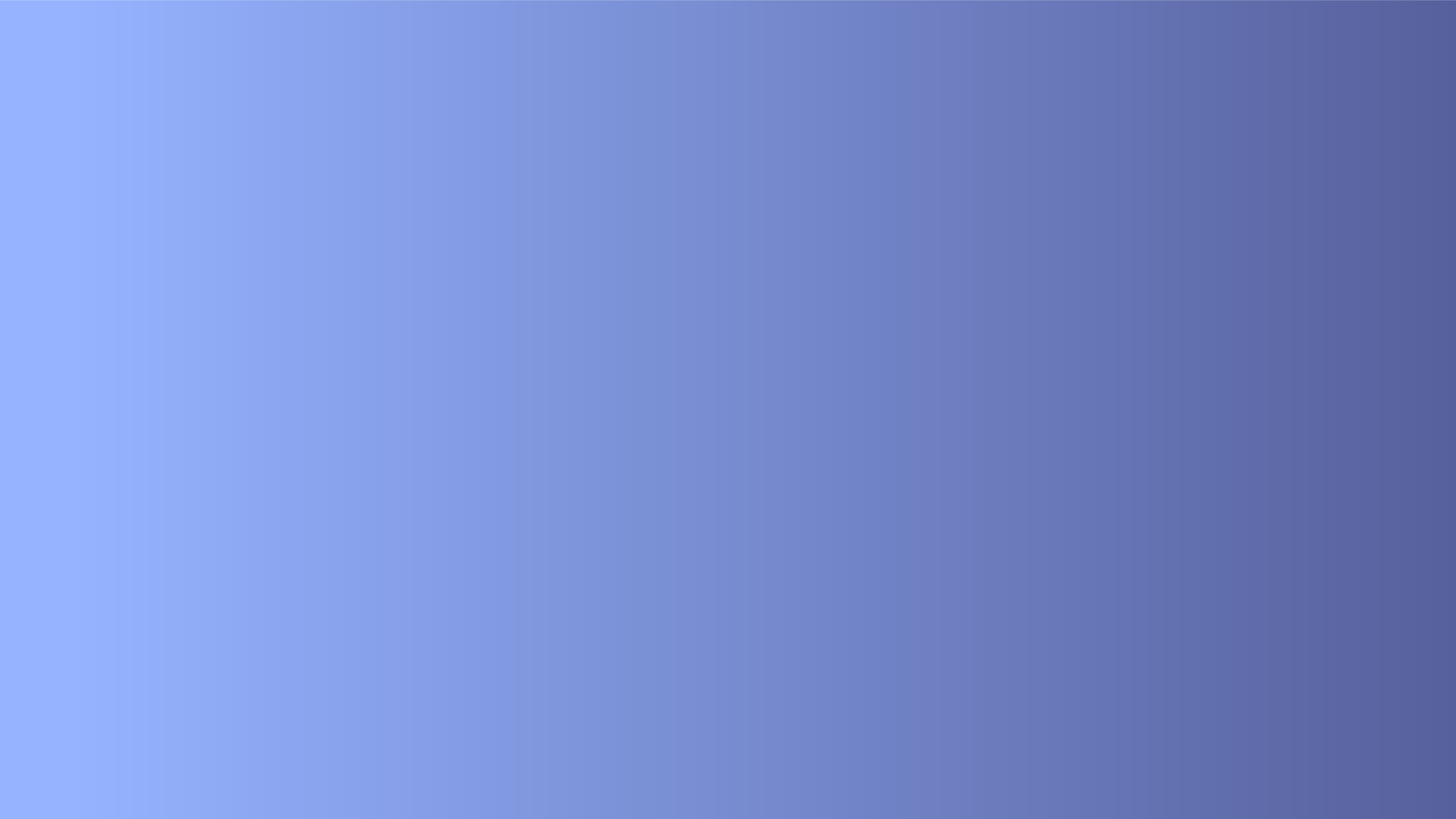 МАРИЯ СКЛОДОВСКАЯ-КЮРИ
  
7 ноября 1867 г. – 4 июля 1934 г.
Нобелевская премия по физике, 1903 г., Нобелевская премия по химии, 1911 г.
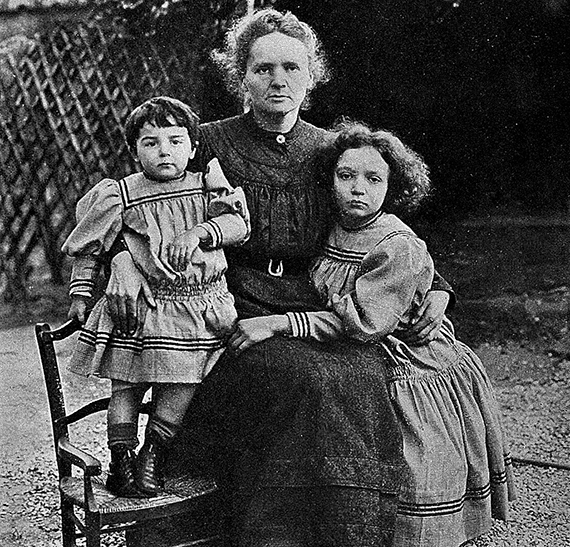 [Speaker Notes: Вам знакомо имя Марии Кюри и её новаторские работы по радиоактивности на рубеже XX века? 
Мадам Кюри была не просто выдающимся учёным и лауреатом двух Нобелевских премий мира. Это малоизвестный факт, но она была также ещё и замечательной матерью, которая в одиночку воспитывала своих детей.

У четы Кюри было две дочери: старшая, Айрин, родилась в 1897 году, Ева – семь лет спустя. Муж Мари трагически погиб на мокрой, скользкой мостовой, попав под конный экипаж и оставив жену одной воспитывать двух девочек. 
В то время Мари не была довольна уровнем обучения детей в Париже, и обучение дочерей взяла на себя, занимаясь с ними на дому. В какой-то момент она присоединилась к группе выдающихся учёных, которые по очереди преподавали уроки в своих областях знаний, а Мари преподавала физику. Она также следила за тем, чтобы девочки оставались здоровыми и занимались всеми видами физической активности, от пеших прогулок до акробатики. Её способность совмещать жизнь известного учёного и мамы, воспитывающей детей в одиночку, должно быть, сыграла свою роль, потому что одна из её дочерей получила в своё время собственную Нобелевскую премию мира, а другая – Пулитцеровскую премию.]
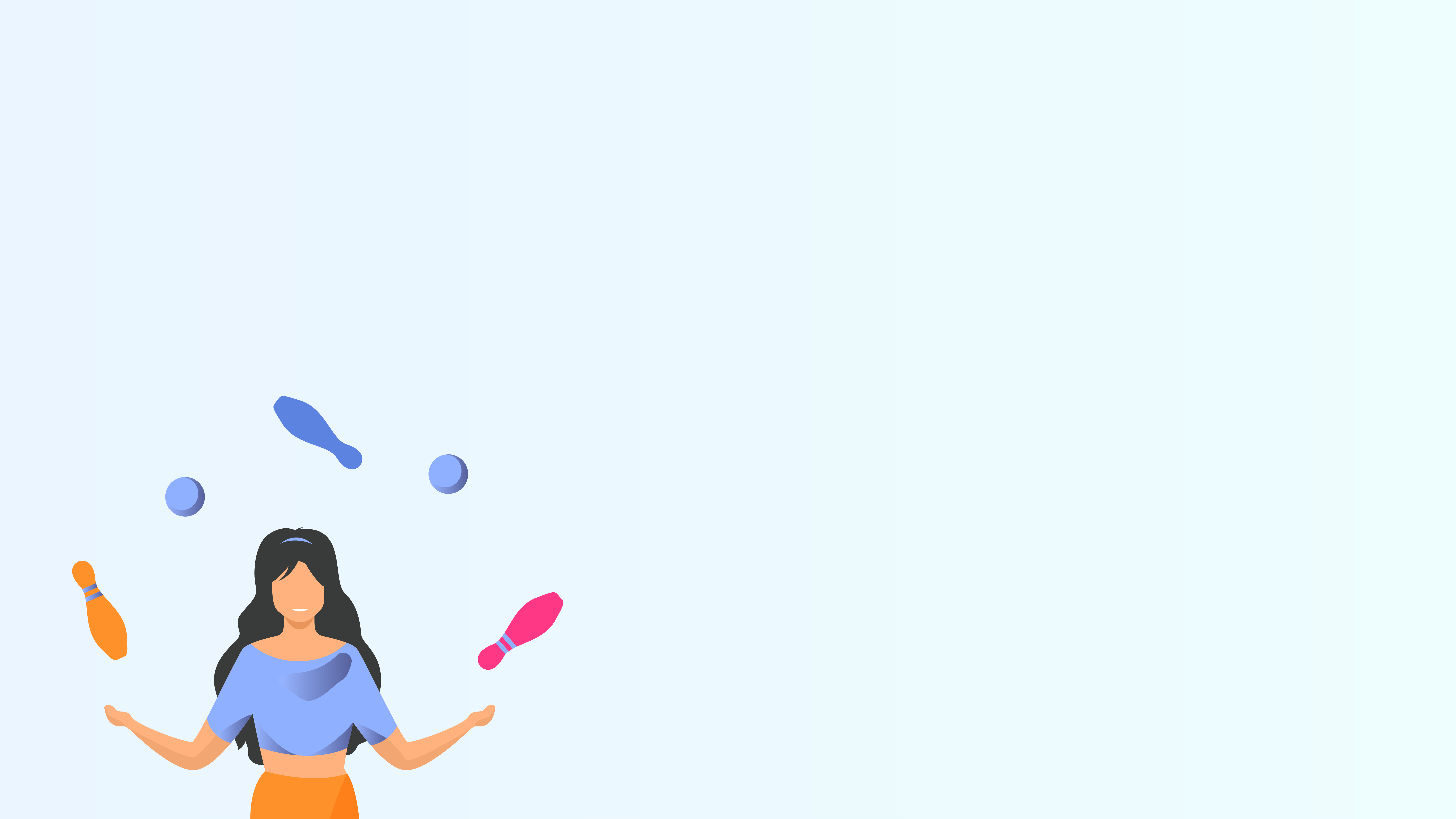 Вы когда-нибудь чувствовали себя жонглёром в цирке, который̆ пытается удержать в воздухе несколько предметов одновременно?
[Speaker Notes: Это могут быть шары, кегли для боулинга, тарелки, ножи и т. д., цель состоит в том, чтобы все предметы удержались в воздухе, не упав на землю. Наибольшее количество мячей, которыми жонглировали одновременно – 11, и этого добился 18-летний Алекс Бэррон в 2012 году. Два года он провёл тренируясь, и поставил мировой рекорд, который до сих пор никто не побил (Guinness World Records, 2020). Возможно, нужно, чтобы этому рекорду бросила вызов одинокая мама, одновременно пытающаяся решать бóльшее количество задач.

Ваше «жонглирование» – это попытка не отставать в решении всех тех многочисленных задач, которые вы выполняете каждый день. Если возраст ваших детей позволяет, они могут помочь вам управляться с некоторыми домашними делами, но где-то между грудами белья, проектом для научной выставки и домашним заданием по математике вы забыли испечь печенье для завтрашней школьной распродажи. Итак, сейчас уже далеко за 11:00 вечера, и вместо того, чтобы рано лечь спать, вы на кухне готовите шоколадное печенье. И, пока эти печенья пекутся в духовке, у вас может быть достаточно времени, чтобы приготовить детям обед и почистить их школьную одежду для завтрашнего дня. Да, это просто еще один обычный день в жизни одинокой мамы.]
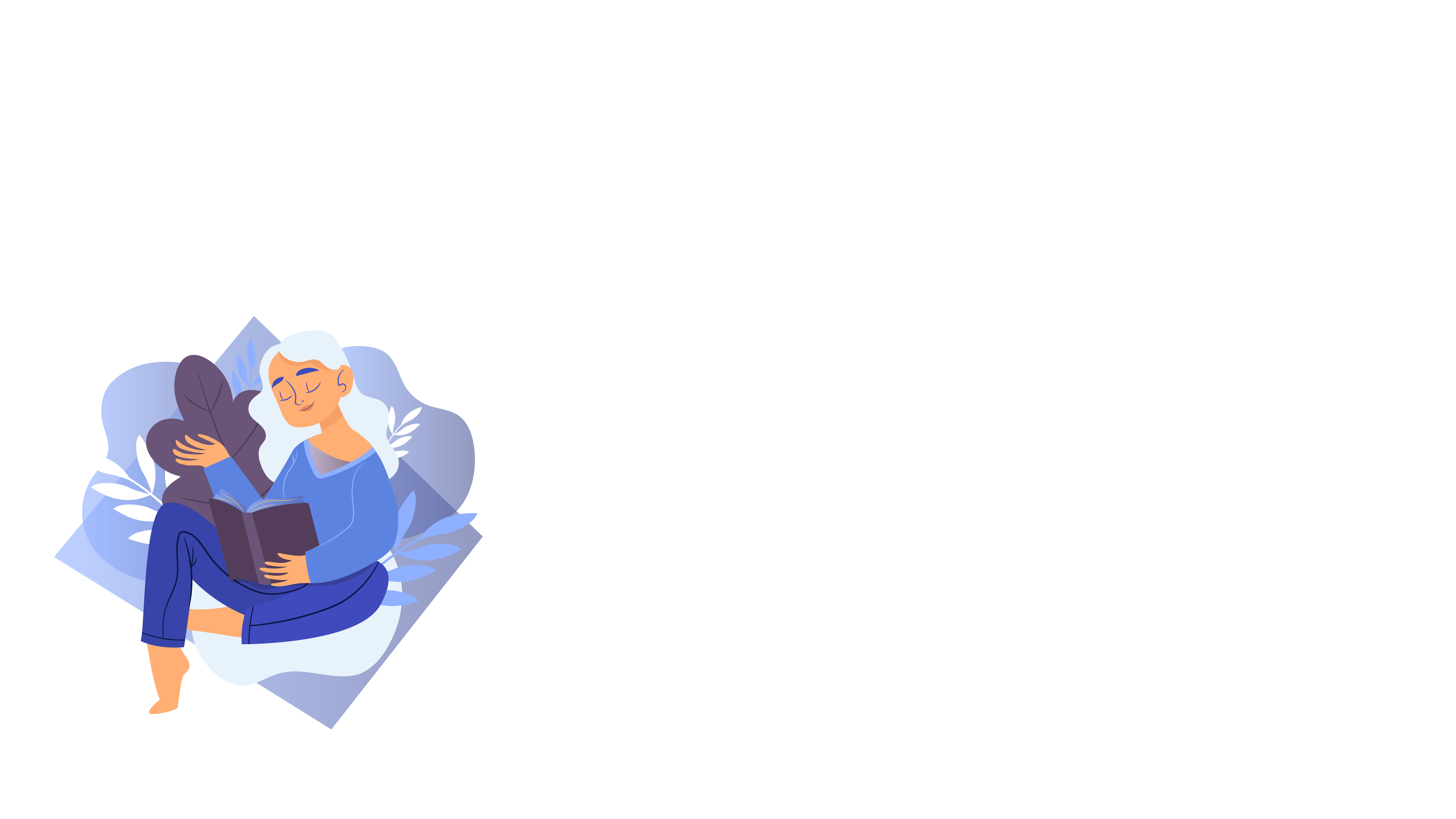 ЖОНГЛИРОВАНИЕ И ПРИНЯТИЕ РЕШЕНИЙ
Молитесь.
Поговорите с надёжным другом.
Сделайте паузу.
Записывайте
Взвесьте все «за» и «против».
Будьте уверены.
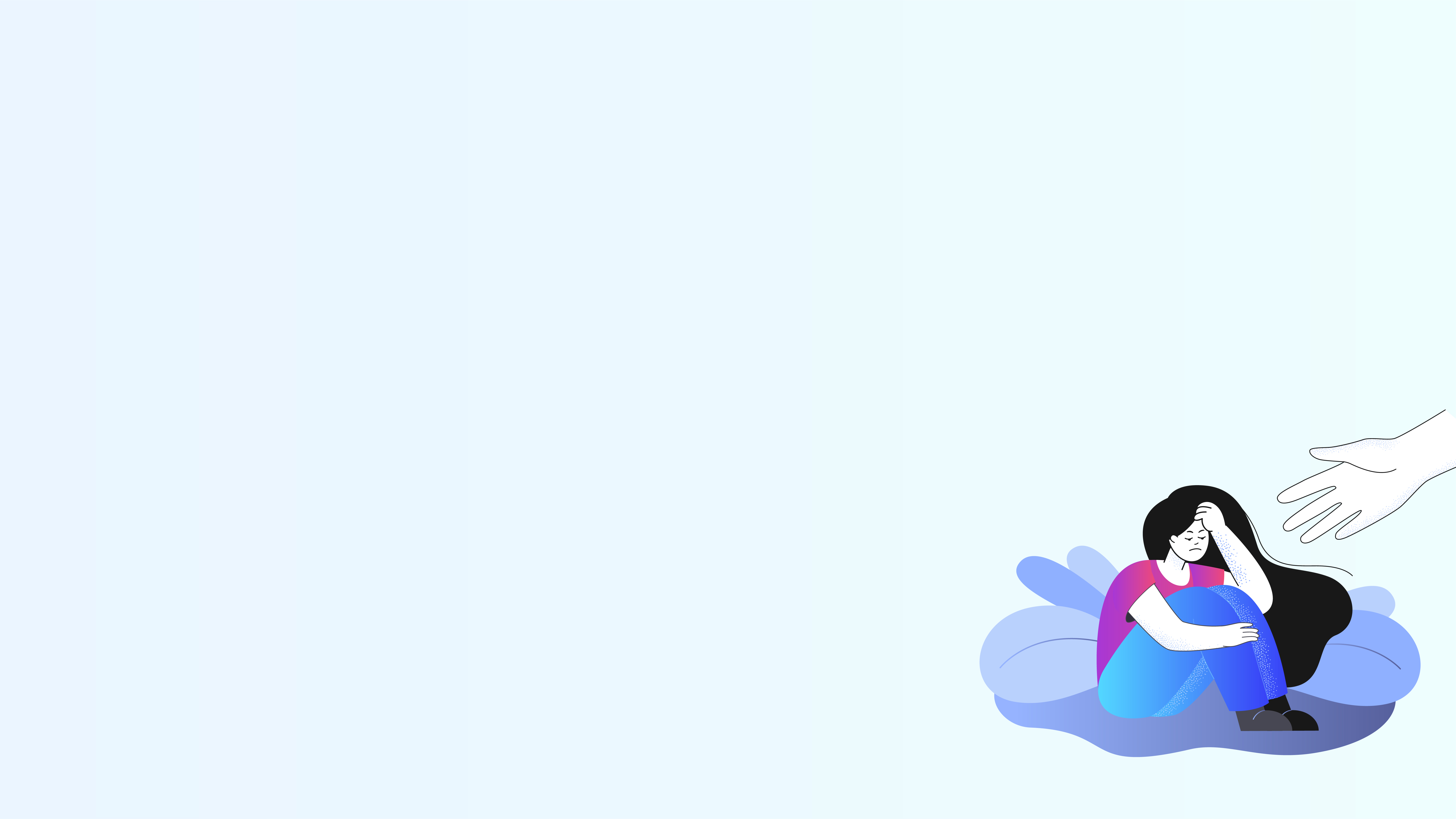 ПЫТАЯСЬ ЖОНГЛИРОВАТЬ СЛИШКОМ МНОГИМ
У вас проблемы со сном
Вам трудно сосредоточиться
Вы чувствуете беспокойство
Вы неуравновешенны в общении со своими детьми
Вы отказались от всех своих прежних интересов
Вы просыпаетесь уставшей
Все вокруг пытаются вас предупредить
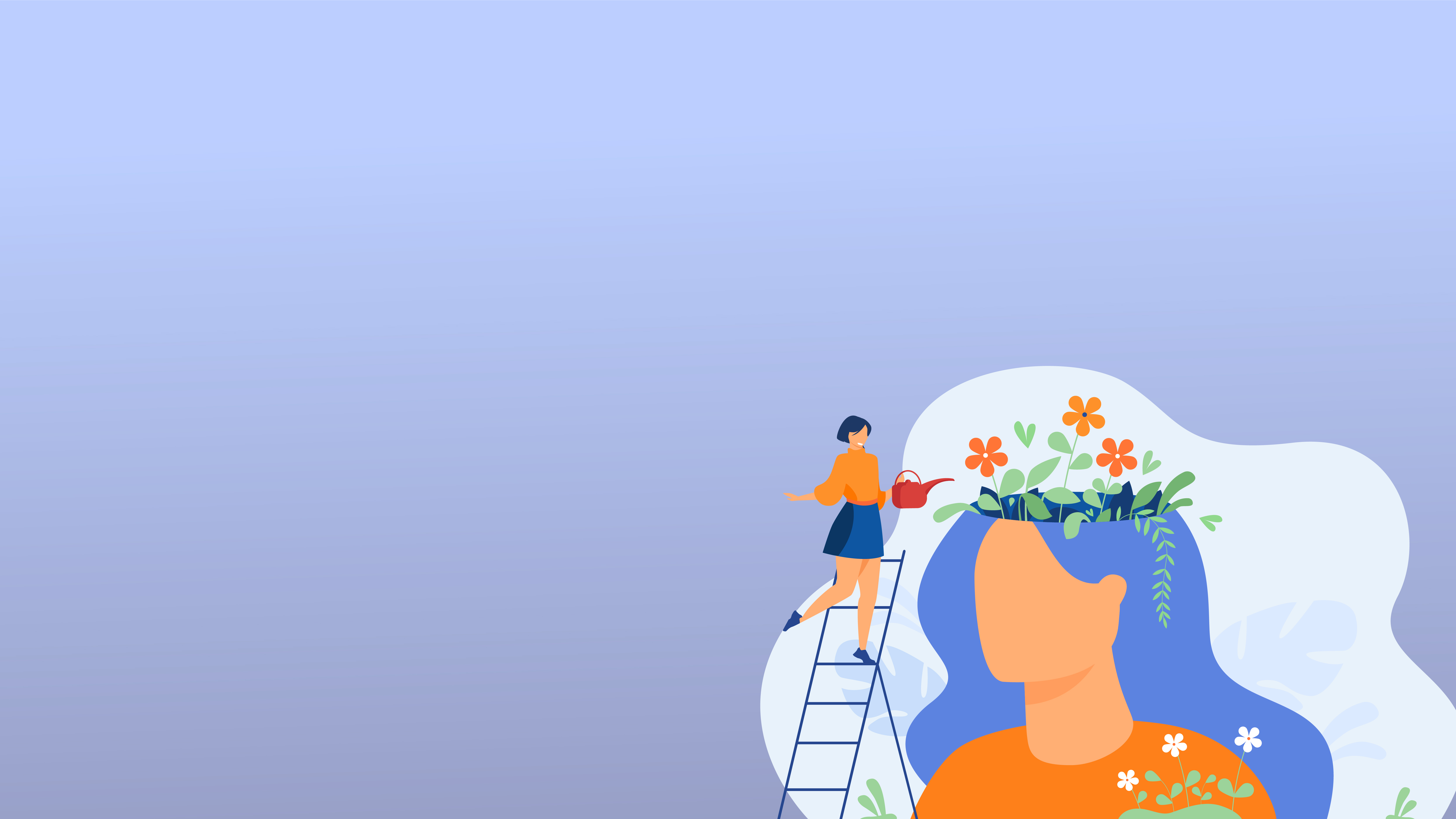 РАССТАВЛЯЙТЕ ПРИОРИТЕТЫ. ЧТО ДЛЯ ВАС ВАЖНЕЕ ВСЕГО?
Индивидуальное упражнение.  Часть 1
Что вы ЦЕНИТЕ больше всего?
1. 
2. 
3. 
4. 
5.
[Speaker Notes: Расстановка приоритетов – это не только управление временем. Она также касается того, чтобы установить личные приоритеты и решить, чего вы хотите в своей жизни. Что вы цените? Что является для вас наиболее важным? Знание об этом должно служить руководством для того, как протекает изо дня в день ваша жизнь. Это поможет вам избавиться от вещей, которые не имеют значения, и направить своё время и внимание на то, что для вас действительно важнее всего. 

Проблема, с которой сталкивается большинство из нас, заключается в том, что мы не знаем, как упорядочить то, что мы ценим. Мы в состоянии перечислить то, что мы ценим более всего, но наша практика и повседневная жизнь могут говорить об обратном. Например, мы можем сказать, что наш ребёнок стоит на втором месте, а наша работа или друзья стоят на третьем, но то, как при этом мы живём, может показать, что наша работа, наши друзья или хорошие отношения в социуме даже не стоят в списке.]
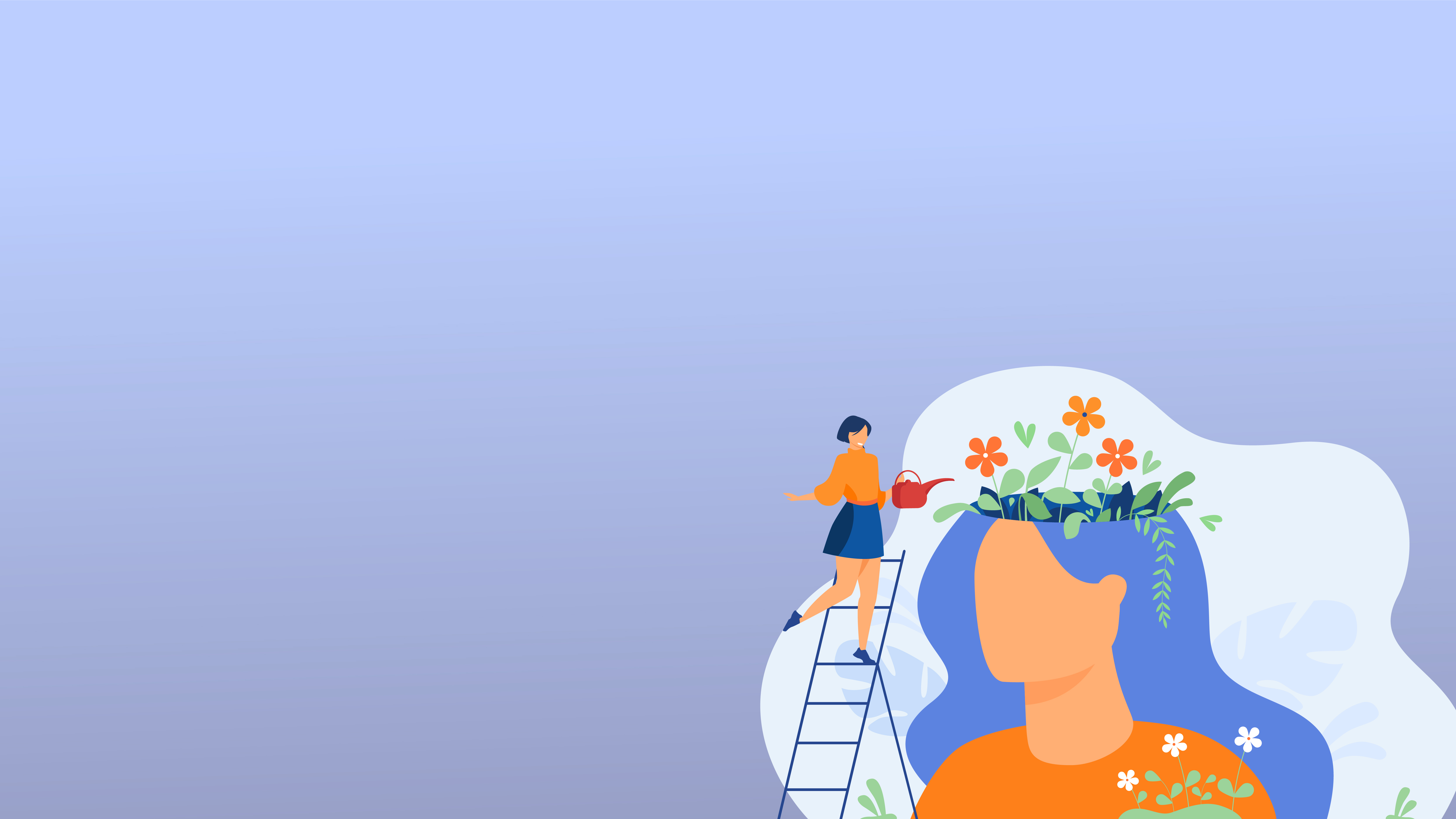 Индивидуальное упражнение.  Часть 2
Из чего состоит ваш день? Составьте список из 5 пунктов, отражающих ваши занятия, которыми чаще всего заполнено ваше время. Перечислите их по порядку, причём то, что занимает больше всего времени, должно находится в верхней̆ части вашего списка. 
1. 
2. 
3. 
4. 
5.
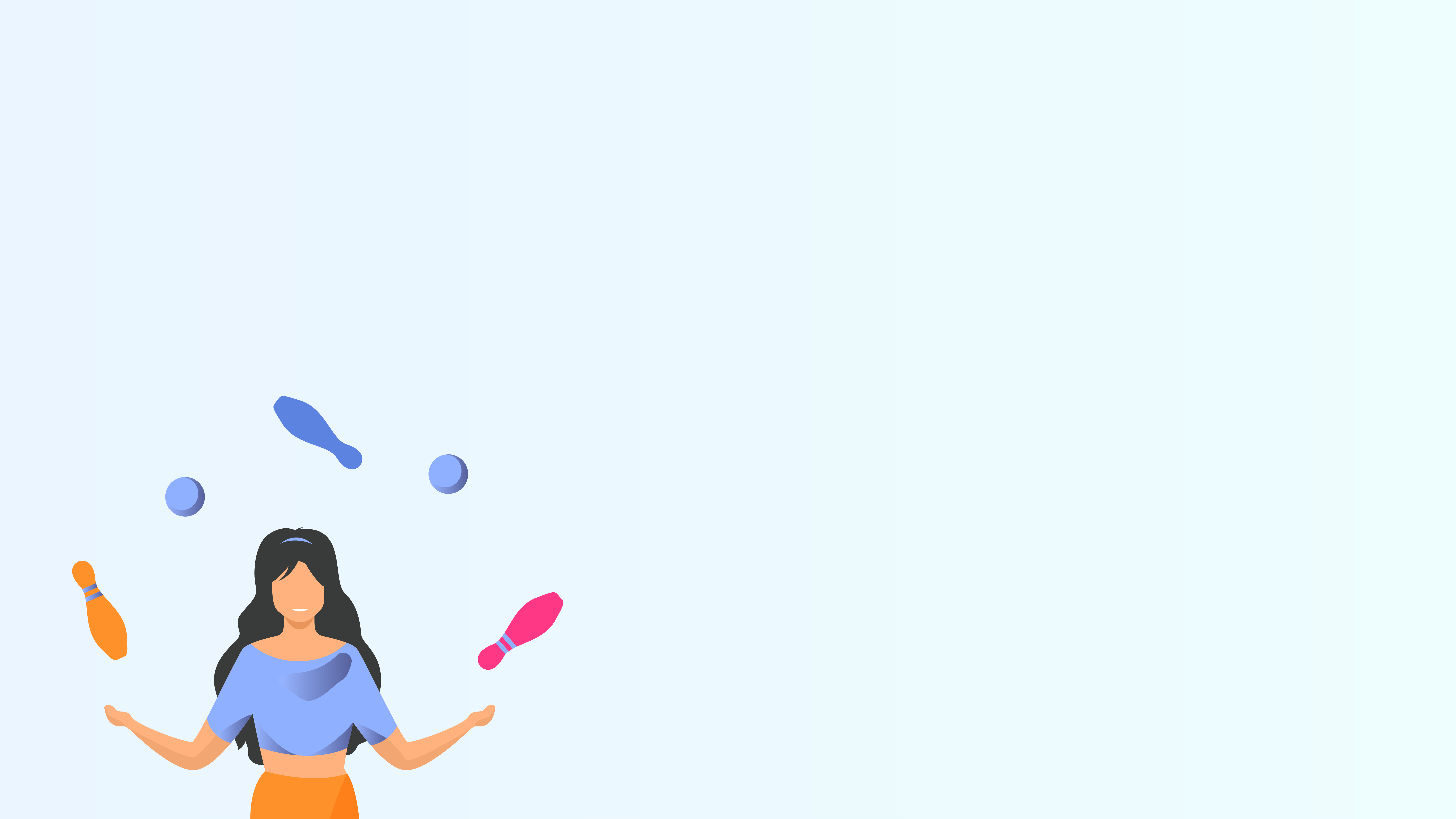 Сравните первый̆ список (то, что вы цените) со вторым списком способов, которыми вы проводите своё время. Вы видите проблему? Задайте себе следующие вопросы:
В чём эти два списка совпадают?
Трачу ли я своё время на то, что важнее всего? 
Есть ли дела, которые я должен вычеркнуть из своей повседневной деятельности, чтобы найти время для того, что является действительно самым важным?
[Speaker Notes: Сравните первый список (то, что вы цените) со вторым списком способов, которыми вы проводите своё время. 
Вы видите проблему?
Задайте себе следующие вопросы:
В чём эти два списка совпадают?
Трачу ли я своё время на то, что важнее всего? 
Есть ли дела, которые я должен вычеркнуть из своей повседневной деятельности, чтобы найти время для того, что является действительно самым важным?]
10 причин того, почему ежедневное расписание важно и как оно может оказаться полезным:
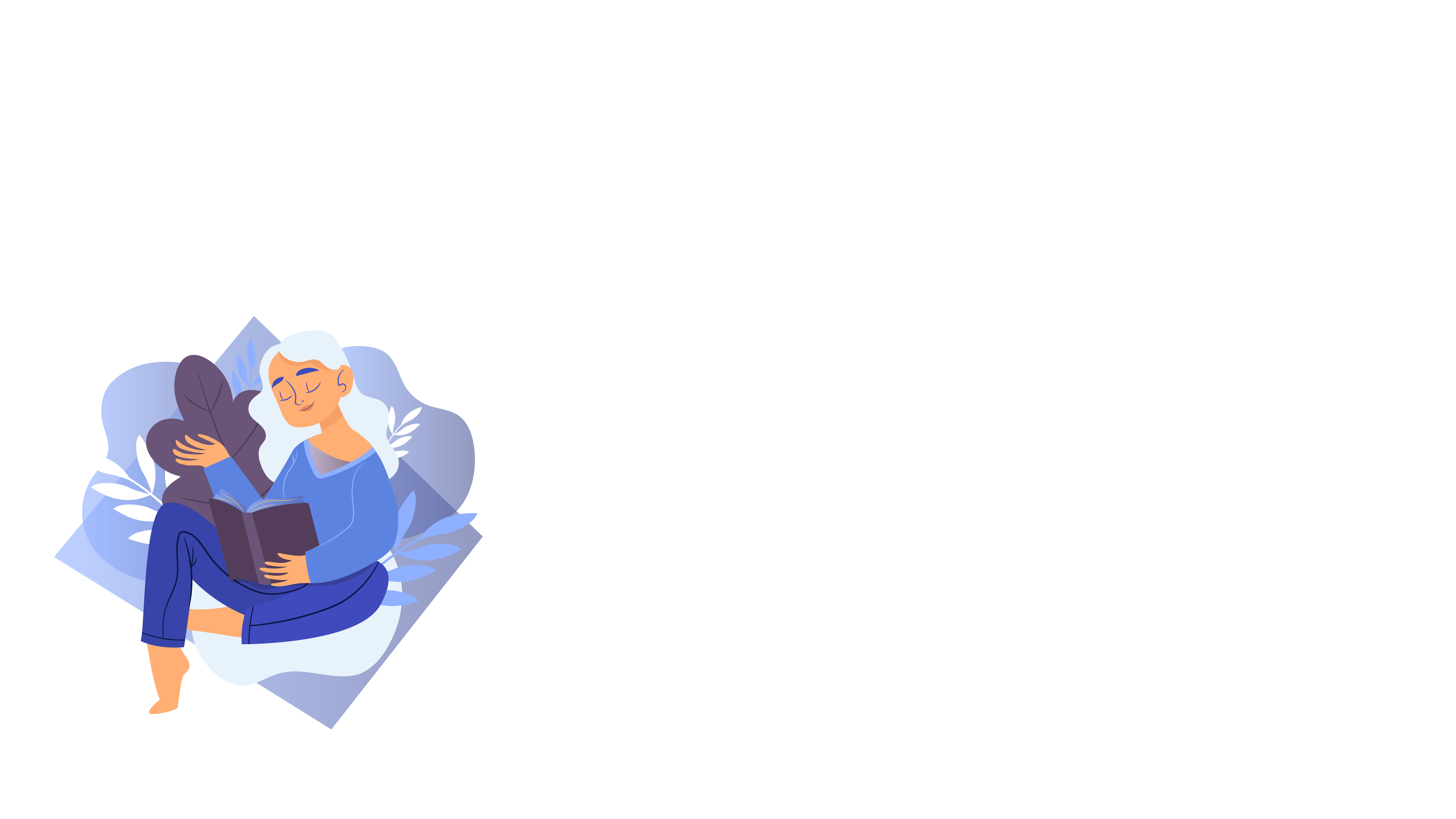 Помогает вашему ребёнку жить по расписанию
Созидает семейные узы 
Ожидания прозрачны 
Создает атмосферу большего спокойствия дома 
Даёт уверенность и независимость 
Прививает полезные привычки 
Помогает мамам следить за важными вещами 
Ваш ребёнок может радостно ждать событий, которые его ожидают впереди 
Создаёт особенные «ежедневные ритуалы» 
Даёт стабильность во времена стресса
[Speaker Notes: Помогает вашему ребёнку жить по расписанию
Постоянное расписание поможет вашему ребёнку и его «внутренним часам» во многих ежедневных основополагающих моментах, таких как: 

Способность заснуть в сон-час и хороший сон по ночам (сон-час может касаться маленьких детей, но даже дети постарше будут спать лучше, если у них будет регулярное время для сна) 
Способность питаться здоровой, полноценной пищейРегулярное опорожнение кишечникаЗдоровая игра и время на свежем воздухеСпокойное, расслабленное поведение в «свободное время» в течение дня]
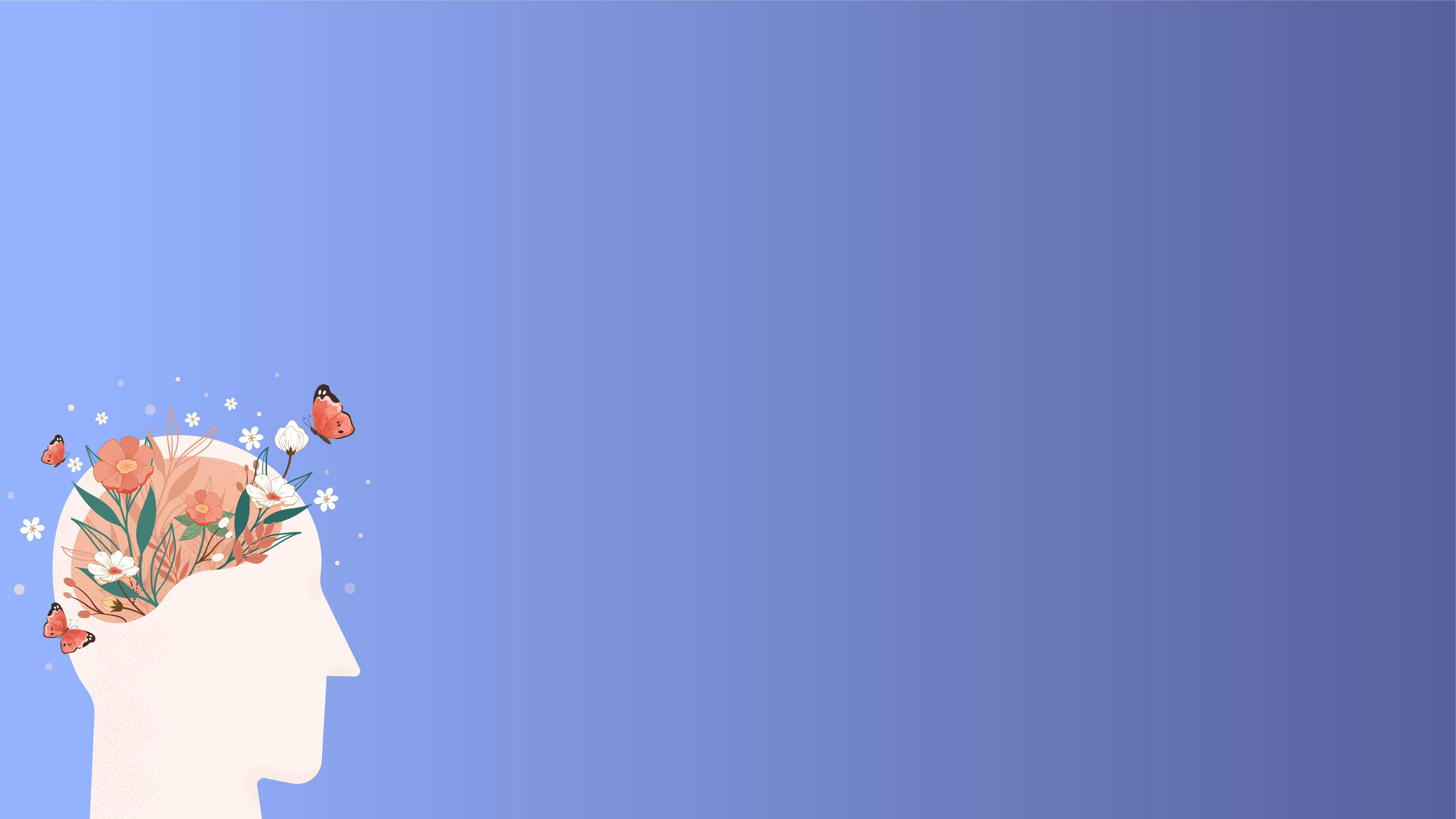 Вместе, как семья, прилагайте усилия, чтобы составить расписание на каждую неделю. Разместите его на своём холодильнике или в другом месте, где его смогут видеть все члены семьи. 
Не забудьте включить вашего ребёнка в этот процесс планирования, так как у него есть своё мнение. И чем больше он будет чувствовать себя частью семьи и тем, чьё мнение важно, тем больше у него будет заинтересованности и желания придерживаться графика. 
Дети должны чувствовать, что у них есть право голоса. Найдите время, чтобы привлечь их к планированию.
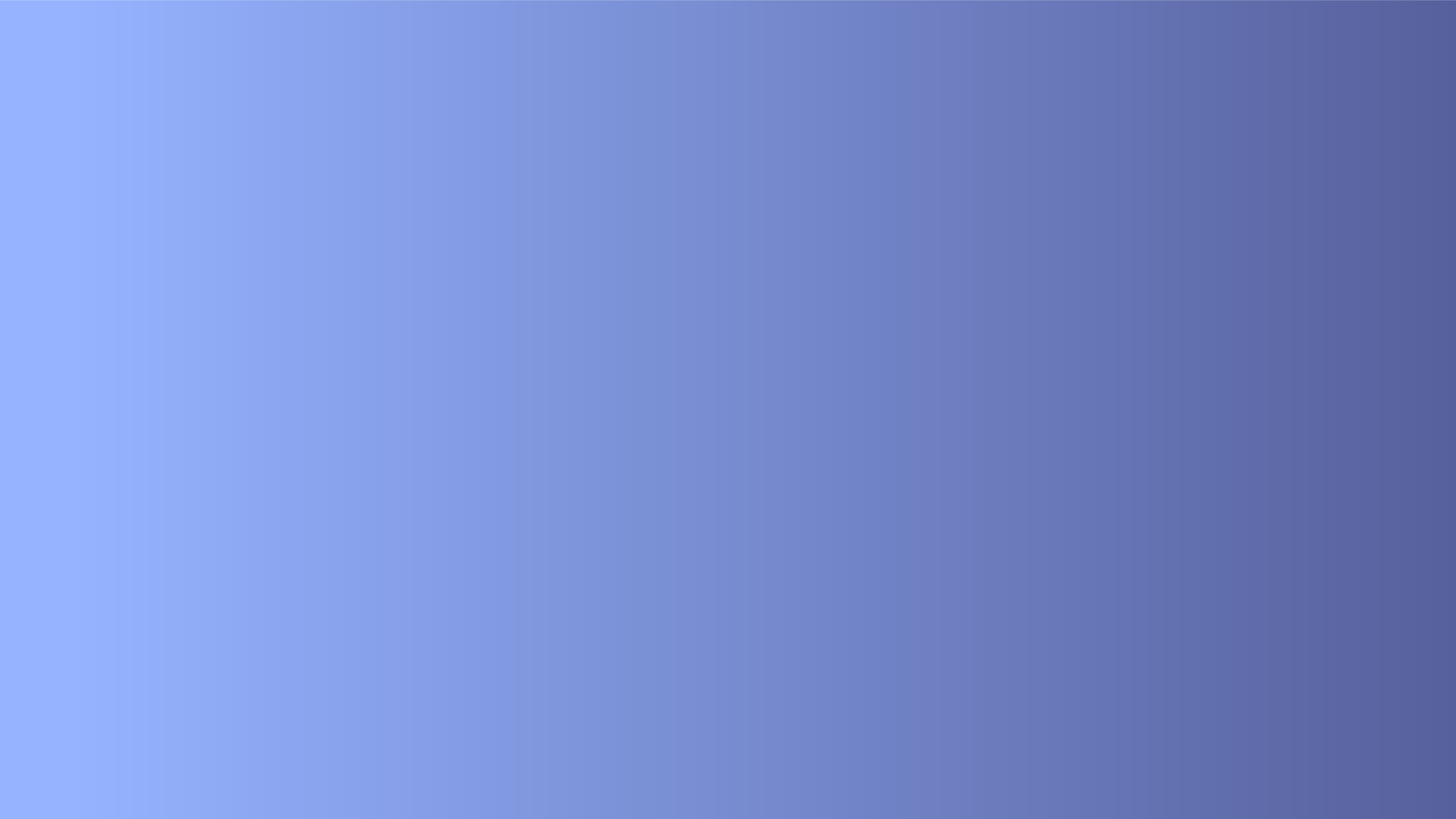 Когда вы придерживаетесь распорядка, вы учите своего ребёнка, как организовывать своё время таким образом, чтобы оно было эффективным, продуктивным и уменьшало стресс. Это чувство порядка важно не только для того, чтобы ваш маленький̆ ребёнок чувствовал себя в безопасности в этот период жизни, но и позволит ему автоматически усвоить, как организовать свою собственную жизнь по мере взросления. 
Вы преподадите ему урок, который̆ повлияет на всю его дальнейшую жизнь, а пока ваша собственная погоняза несколькими зайцами будет более управляемой̆.
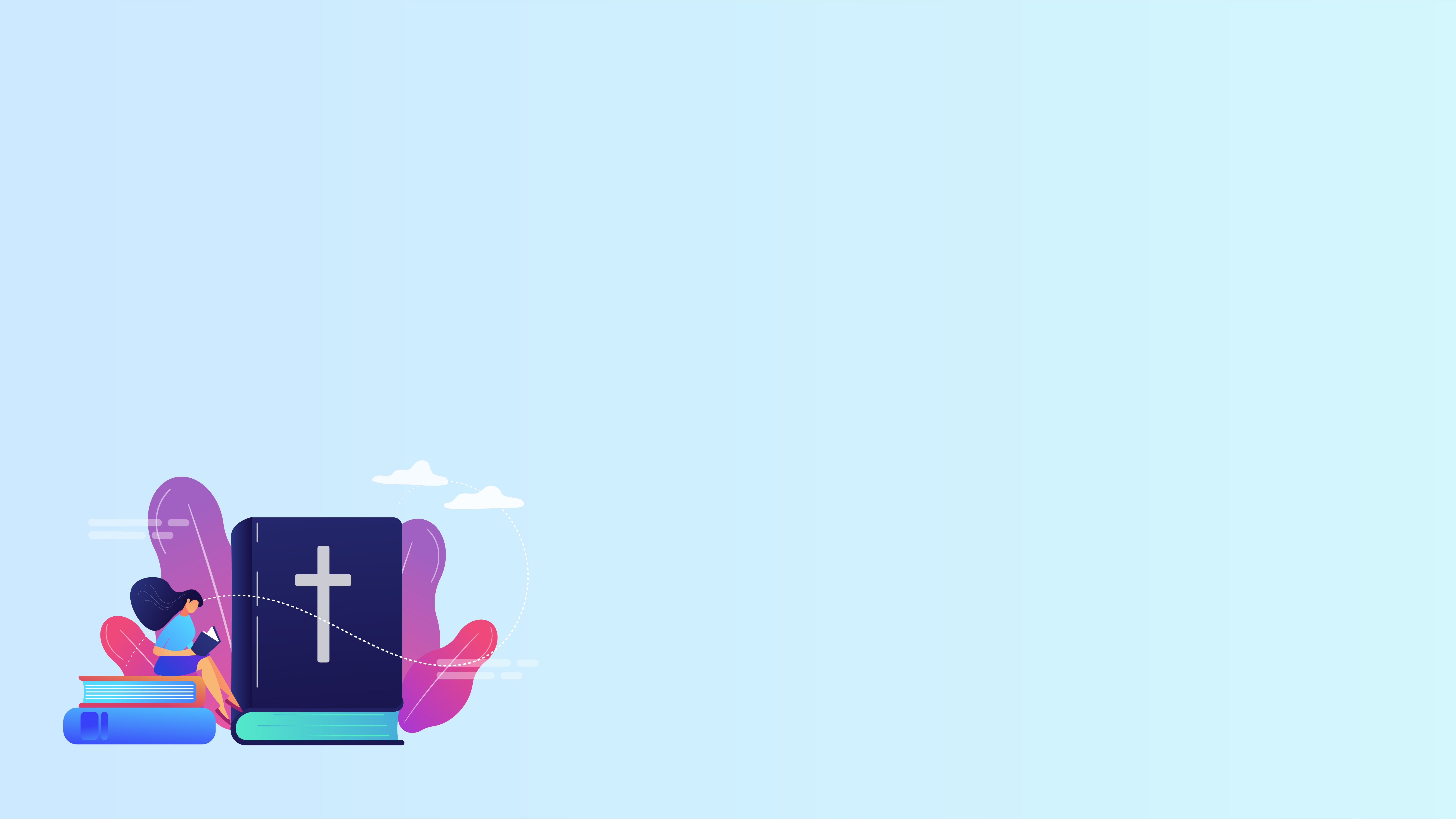 Отношения с другим родителем
«Кроткий ответ отвращает гнев, а оскорбительное слово возбуждает ярость»
					(Притчи 15:1)
[Speaker Notes: «Кроткий ответ отвращает гнев, а оскорбительное слово возбуждает ярость» (Притчи 15:1).]
Личные размышления
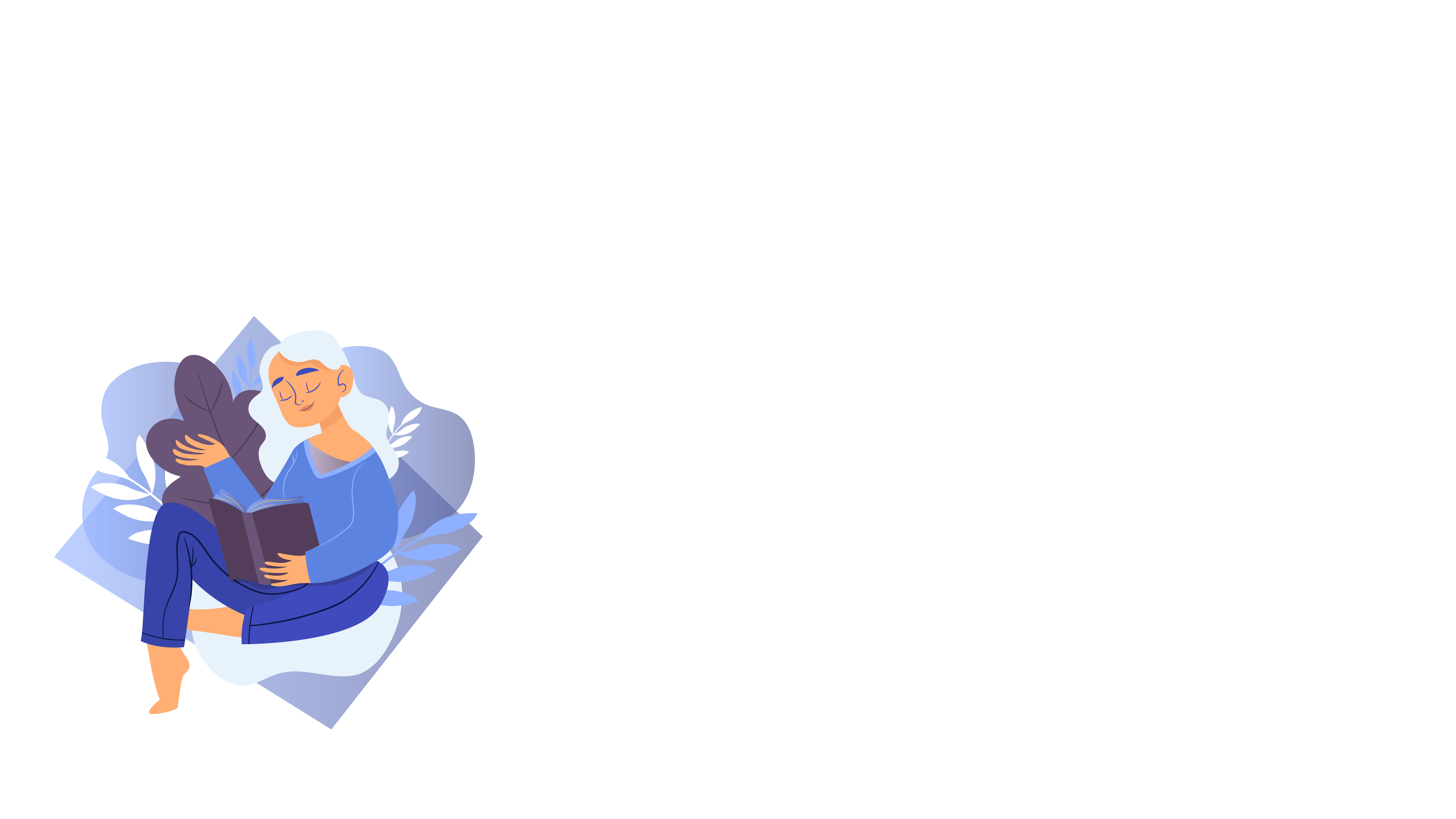 Какое слово лучше всего характеризует то, как отец вашего ребёнка обращается с вами? 
Какое слово лучше всего характеризует вашу типичную реакцию на него? 
Поразмышляйте над Библейским стихом в начале этой главы. Как его можно применить к вашим отношениям с отцом вашего ребёнка?
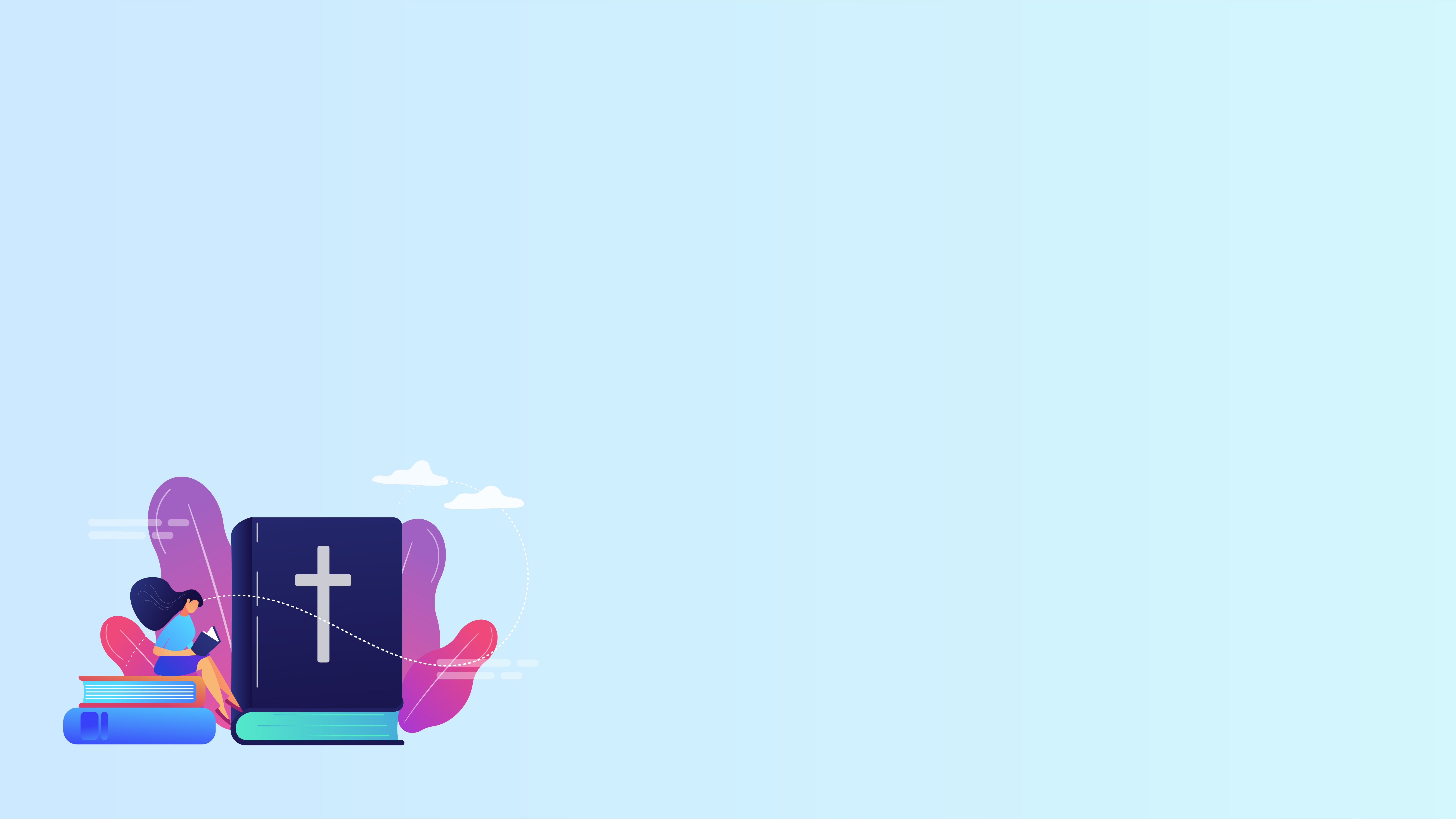 Наш стих из Священного Писания даёт нам два сценария общения с другими людьми: 

«кроткий̆ ответ»
«оскорбительное слово»
[Speaker Notes: Если быть честными, то какое из этих двух выражений характеризует большую часть разговоров, которые вы ведёте с биологическим отцом вашего ребёнка? Вы двое можете не любить друг друга, у вас может не быть желания поддерживать дружеские отношения, и вы можете даже друг другу не нравиться. Но вы сотрудничаете, чтобы вырастить своего ребёнка. Ваш ребёнок – это единственное, что у вас обоих есть общего, и ради него/неё вы должны сосредоточиться на том, что для него лучше. 

Действия, направленные друг против друга превращаются в игру по перетягиванию каната. Постоянные толчки и дерганья могут быть очень стрессовыми как для вас, так и для вашего ребёнка. Цель состоит в том, чтобы сотрудничать ради вашего ребёнка, а не действовать друг против друга. Вы вместе родили ребёнка, поэтому сотрудничать необходимо, даже если и не очень хочется. И да, это легче сказать, чем сделать. Тем не менее, это стоит усилий, потому что освободит вас от груза стресса, который вы несли. Вы можете обнаружить, что тот, кому вы больше всего причиняли боль, это вы сами. 
Быть в мире с отцом вашего ребёнка – это как целебный бальзам для вашей собственной души.]
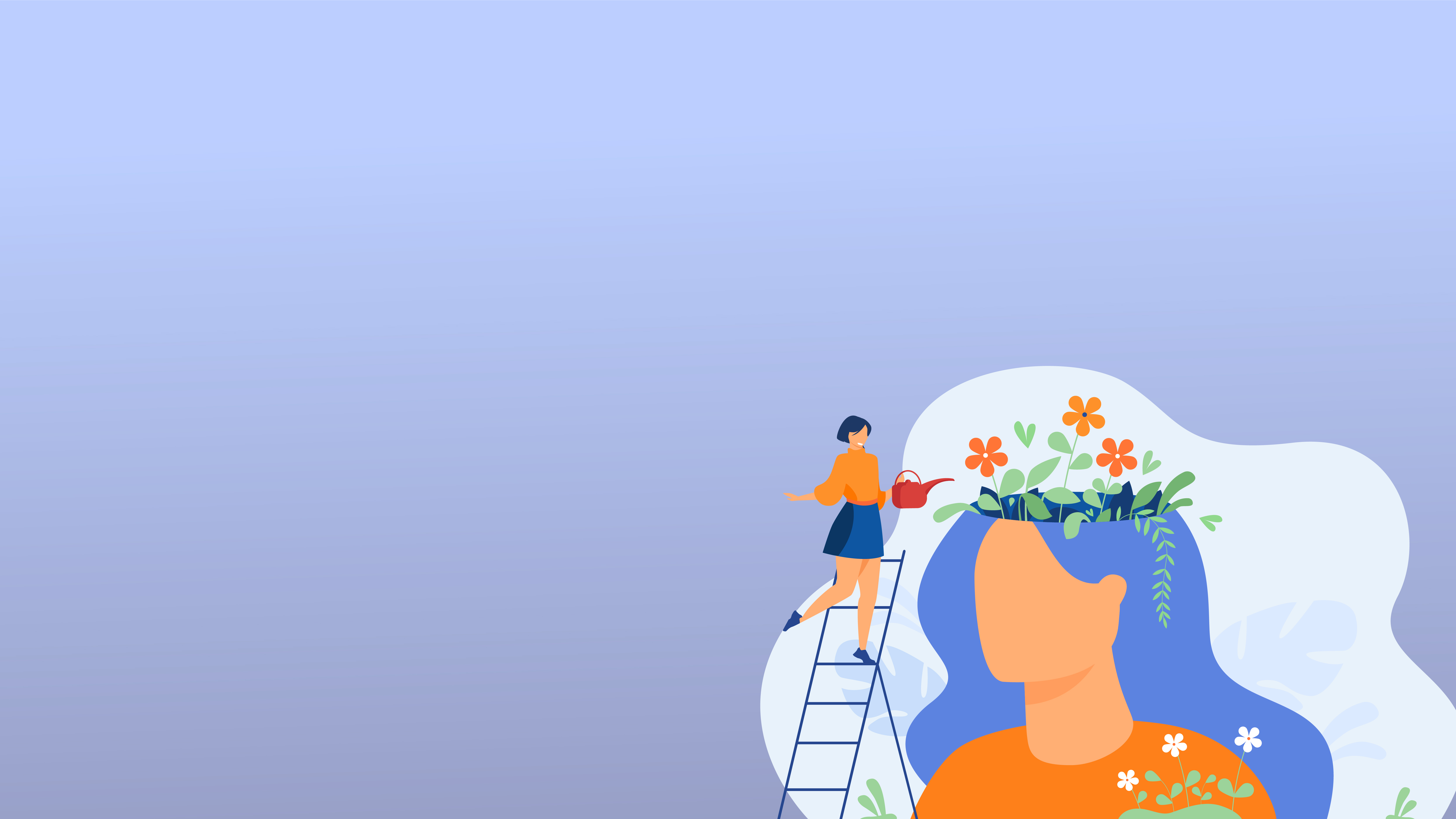 Поддерживайте его авторитет. 
Ведите общий календарь. 
Будьте гибкими.
[Speaker Notes: Поддерживайте его авторитет. 
Ведите общий календарь. 
Будьте гибкими.]
Личные размышления
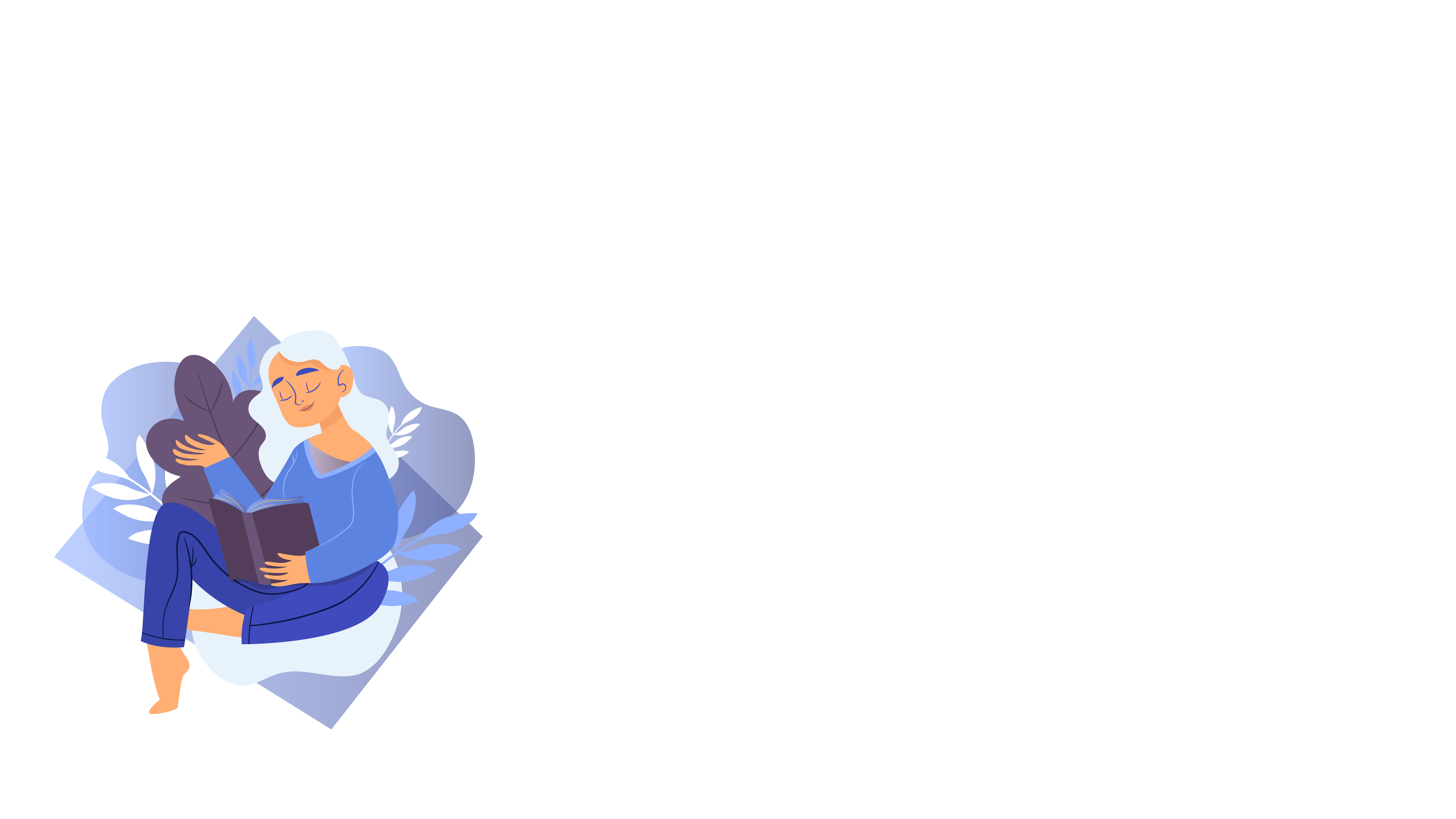 Если бы его спросили, то как бы ваш ребёнок описал отношения между вами и своим отцом? Какие слова он/она стал бы использовать? Будьте честной̆. 
Какими конкретными способами вы можете изменить своё взаимодействие с его/её отцом и преподать ему/ей новые уроки?
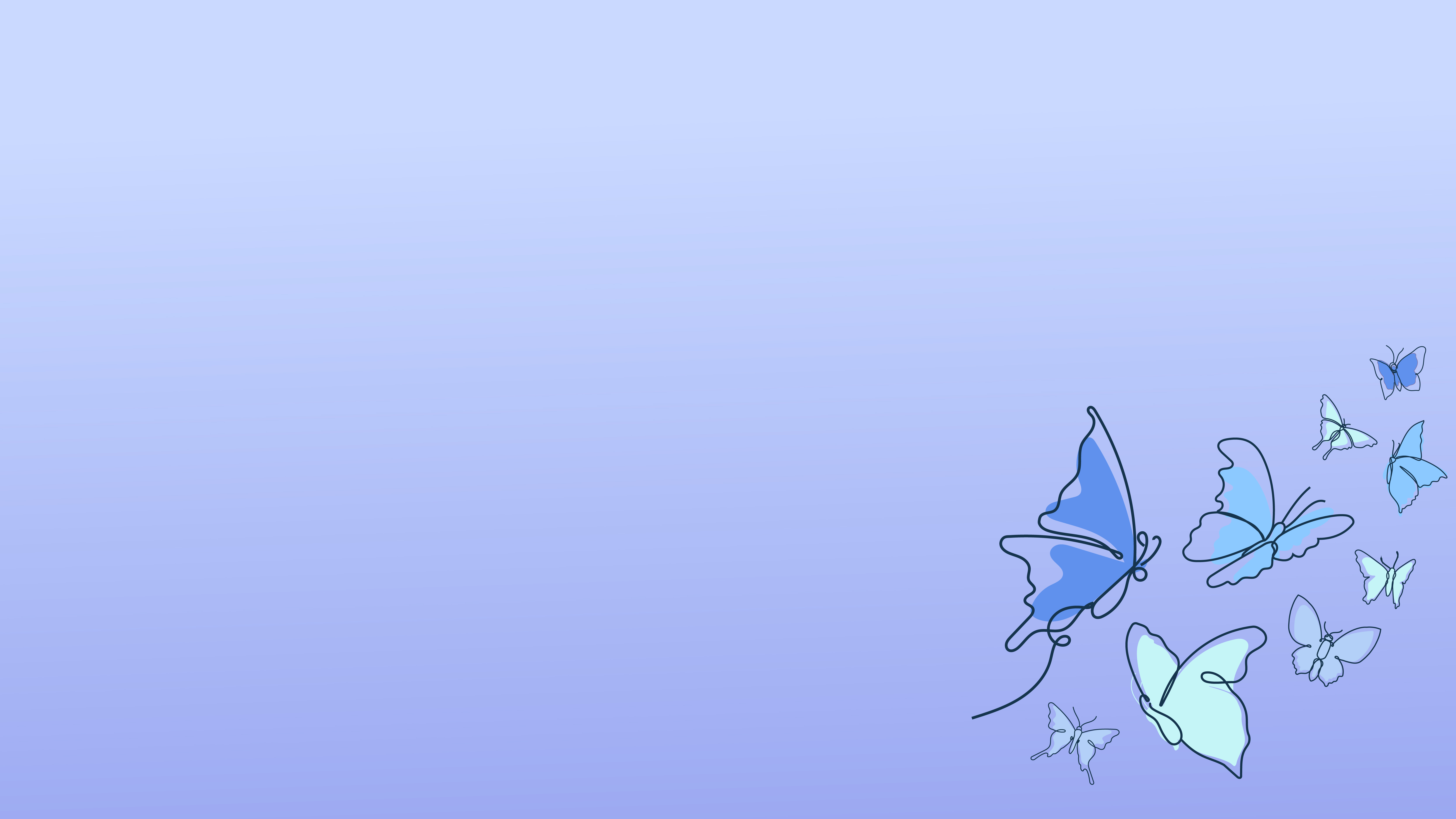 Отбросьте боль и гнев
Никогда не жалуйтесь своему ребёнку
Оставайтесь сосредоточенными на ребёнке
Никогда не используйте своего ребёнка в качестве «посыльного»
При общении с другим родителем придерживайтесь главного вопроса
Держите негативные чувства и комментарии при себе
Пусть ваш ребёнок услышит, как вы хорошо отзываетесь о его отце
[Speaker Notes: Отбросьте боль и гнев. Это нормально – чувствовать обиду и гнев, но ваши чувства не должны диктовать ваше поведение. Вместо этого сосредоточьтесь на том, что лучше для ваших детей. Вот некоторые конкретные вещи, которые следует иметь в виду:

Никогда не жалуйтесь своему ребёнку. Взрослые друзья, психотерапевт могут стать хорошими слушателями, когда вам нужно избавиться от негативных чувств, но не изливайте их на ребёнка, так как это ставит его в очень трудное положение. Помните, что вы говорите о ком-то, кого он любит. 

Оставайтесь сосредоточенными на ребёнке. Если вы чувствуете гнев или обиду, постарайтесь держать в уме, почему вам нужно действовать целенаправленно и милосердно. Если вы чувствуете, что гнев переполняет вас, посмотрите на фотографию вашего ребёнка, чтобы успокоиться.

Никогда не используйте своего ребенка в качестве «посыльного». Когда ваш ребёнок выступает в роли посланника, чтобы сообщить что-то другому родителю, это ставит его в центр вашего конфликта. Не очень-то «по-взрослому» ставить своего ребёнка в такое положение. Ваша цель состоит в том, чтобы уберечь его от проблем в отношениях, поэтому самостоятельно звоните, пишите или отправляйте сообщения другому родителю.

При общении с другим родителем придерживаетесь главного вопроса. Вы же не хотите, чтобы каждая встреча была повторением всех ошибок, которые привели вас к теперешнему положению. Прежде,, чем связаться с ним или поговорить, попробуете записать свои вопросы для общения.Например:1) У нашего сына игра в воскресенье, и он хочет, чтобы присутствовали оба родителя. 2) На следующей неделе у нашей дочери день рождения, и она хотела бы, чтобы ты пришёл.3) Мне нужна помощь в том, чтобы забирать ребёнка из школы.Ключ к решению проблемы в том, чтобы придерживаться главного: что вам нужно обсудить нынешние вопросы, а не поднимать прошлые.

Держите негативные чувства или комментарии при себе. Никогда не говорите отрицательного об отце вашего ребёнка в присутствии ребёнка и не заставляйте его чувствовать, что он должен выбирать между вами двумя. Ваш ребёнок имеет право определять, каковы будут его отношения с вами обоими.
Пусть ваш ребёнок слышит, как вы хорошо отзываетесь о его отце. Сделайте ему комплимент, когда он придёт вовремя или не забудет принести вещи вашего ребёнка. Делайте это на глазах у вашего ребёнка. Сначала это может быть очень трудно, но, конечно, всегда есть что-то хотя бы одно, за что вы можете искренне поблагодарить его. Этот единственный акт благодарности принесёт добрые плоды.]
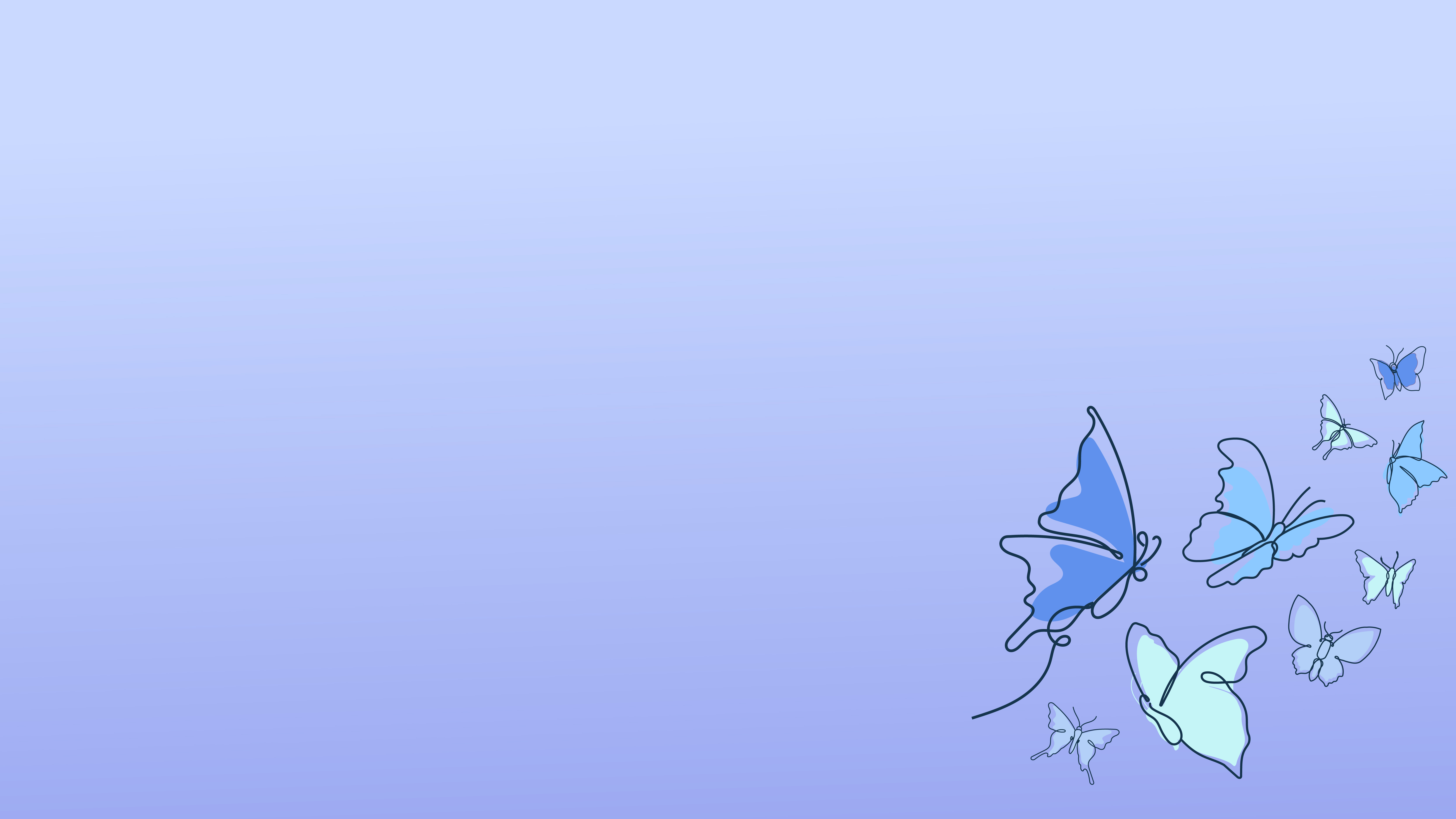 КАК ОБЩАТЬСЯ ЭФФЕКТИВНО?
Используйте деловой тон
Высказывайте просьбы, а не требования
Слушайте
Проявляйте сдержанность
Возьмите на себя обязательство встречаться постоянно
Спросите его мнение
Будьте гибкими
Регулярно его вовлекайте
[Speaker Notes: КАК ОБЩАТЬСЯ ЭФФЕКТИВНО?
Цель состоит в том, чтобы между вами установилось бесконфликтное общение. Узнайте и договоритесь о том, какой тип коммуникации лучше всего подходит вам обоим (электронная почта, текстовые сообщения или телефонные звонки). Меньше всего вам хочется, чтобы ваш ребёнок слышал повышенные гневные голоса. Следующие методы могут помочь вам начать и поддерживать эффективную коммуникацию:
Используйте деловой тон. Подходите к отношениям как к деловому партнёрству, где ваш «бизнес» - это благополучие ваших детей. Обращайтесь к отцу вашего ребёнка, как к коллеге, с сердечностью, уважением и нейтральностью. Расслабьтесь, подумайте о том, что вы скажете, и говорите медленно.
Высказывайте просьбы, а не требования. Просьбы могут начинаться со слов «Можем ли мы попробовать...?» или «Не согласишься ли ты...?» Таким образом, вы взываете к его готовности сотрудничать и не требуете, чтобы он подчинился. 
Слушайте. Общение зрелых людей начинается со слушания. Даже если вы в конечном итоге не согласны с другим родителем, вы должны, по крайней мере, быть в состоянии донести, что вы поняли его точку зрения. Слушание не означает одобрения, поэтому вы ничего не потеряете, позволив отцу вашего ребёнка высказать своё мнение. Простая вежливость требует того, чтобы каждой стороне было позволено высказать своё мнение.
Проявляйте сдержанность. Имейте в виду, что общение друг с другом будет необходимо на протяжении всего детства вашего ребёнка и даже во взрослой жизни (свадебные церемонии, выпускной в колледже, внуки и т. д.). Вы можете проявлять приличия и сдержанность, даже, если вы категорически не согласны. 
Возьмите на себя обязательство постоянно встречаться/разговаривать. Частое общение с другим родителем вашего ребёнка покажет, что вы – «единый фронт». Это может быть чрезвычайно трудно на ранних стадиях, когда чувства ещё свежи, но со временем вам это будет легче.
Спросите его мнение. Это простое действие может эффективно стимулировать позитивное общение между вами и другим родителем вашего ребёнка. Выяснение его мнения по вопросам, связанным с вашим ребёнком в рамках вашего соглашения об опеке, показывает, что вы уважаете его как другого родителя.
Будьте гибкими. Если особая встреча с другим родителем вашего ребёнка отнимает час вашего личного времени, пусть будет так. Помните, что речь идёт о детях, и когда вы проявляете гибкость с ним, он, скорее всего, будет гибким с вами. 
Регулярно вовлекайте его. Держите его в курсе решений, касающихся ухода за детьми, школы, здоровья и внеурочных различных занятий – даже, если он не может присутствовать на каждом мероприятии и встрече. Делитесь с ним из уважения к тому, что он отец ребёнка. Делитесь с ним успехами ребёнка. В зависимости от того, как развиваются ваши отношения, вы можете поделиться скриншотами дневника с хорошими оценками по домашним заданиям или показать милую поделку, а также отправить фотографии или видео со спортивных мероприятий, на которых он не присутствовал.]
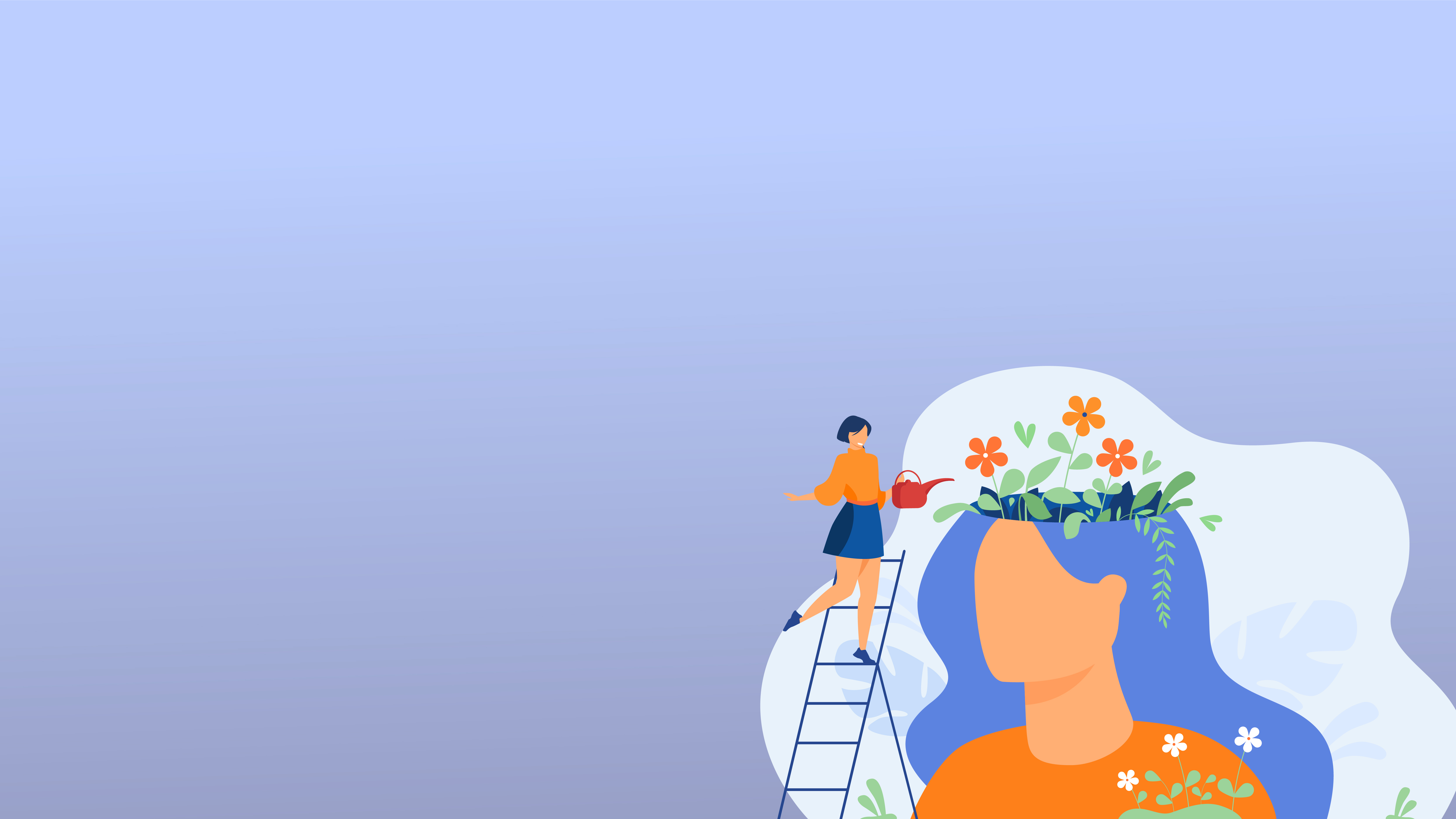 ЧТО ПРОИСХОДИТ, КОГДА ВЫ НЕ СОГЛАСНЫ?
Уважение может иметь большое значение
Выбирайте, за что стоит биться
Достигайте компромисса
Облегчайте передачу детей
Совместная консультация обоих родителей со специалистом
[Speaker Notes: ЧТО ПРОИСХОДИТ, КОГДА ВЫ НЕ СОГЛАСНЫ? 
Будучи двумя родителями вашего ребёнка, вы неизбежно будете расходиться во мнениях по некоторым вопросам. Имейте в виду следующее, когда вы пытаетесь прийти к соглашению:
Уважение может иметь большое значение. Родители часто пренебрегают простой благовоспитанностью. Уважительное отношение включает в себя общение о школьных мероприятиях и гибкость в отношении вашего расписания. Если вы задаётесь вопросом: 
«Как я могу уважать этого человека после того, как он обращался со мной?», то подумайте о том, как Бог относится к вам, а затем поступайте так же ради вашего ребёнка. Вы можете проявить уважение, даже, если не согласны.
Выбирайте, за что стоит биться. Если вы оба осуществляете законную опеку над ребёнком, но не согласны с выбором школы для вашего ребенка, продолжайте обсуждение до тех пор, пока не будет принято решение, которое будет устраивать вас обоих. Это важное решение, и, возможно, именно за это стоит бороться. С другой стороны, если вы хотите, чтобы ваш ребёнок был в постели к 7:30, а другой родитель говорит о 8:00, то постарайтесь отпустить это и поберегите свою энергию для более серьёзных проблем. В конце концов, это его дом и там действуют его правила. Вот что это значит. Некоторые вещи не стоят того, чтобы из-за них сражаться, поэтому берегите энергию для того, что действительно важно. Если каждая мелочь превращается в поединок, вы можете вскоре обнаружить, что не выиграли ни одного из них.
Достигайте компромисса. Возможно, это не самое первое, что вы хотите избрать, но компромисс позволяет вам обоим почувствовать победу, и делает вас обоих более гибкими в будущем. Посмотрите, есть ли какие-то области, в которых вы оба можете достичь согласия. Рассматривайте важные принципы, а не на каждую крошечную деталь. Постарайтесь оба немного сдвинуться со своих позиций, чтобы прийти к приемлемому решению. 
Облегчайте передачу детей. Фактически, поездка из одной семьи в другую, будь то на несколько дней или просто на выходные, может быть для детей трудным временем. Такие переезды представляют собой серьёзную травму в реальности вашего ребёнка. При соглашениях о совместной опеке переезды неизбежны, поэтому помогите детям приготовиться к изменениям. Напомните им, что они уедут в дом другого родителя за день или два до поездки. В зависимости от их возраста, помогите им спланировать, что упаковать, и побудите их взять с собой значимые для них вещи, такие как любимая игрушка или фотография.
Может помочь совместная консультация обоих родителей со специалистом. Если вы обнаружите, что, несмотря на все ваши усилия, вы не можете пойти на компромисс или достичь соглашения, обратитесь к специалисту за совместной консультацией. Наличие нейтральной стороны, которая поможет вам обоим разобраться в проблемах, может оказаться большим подспорьем.]
Личные размышления
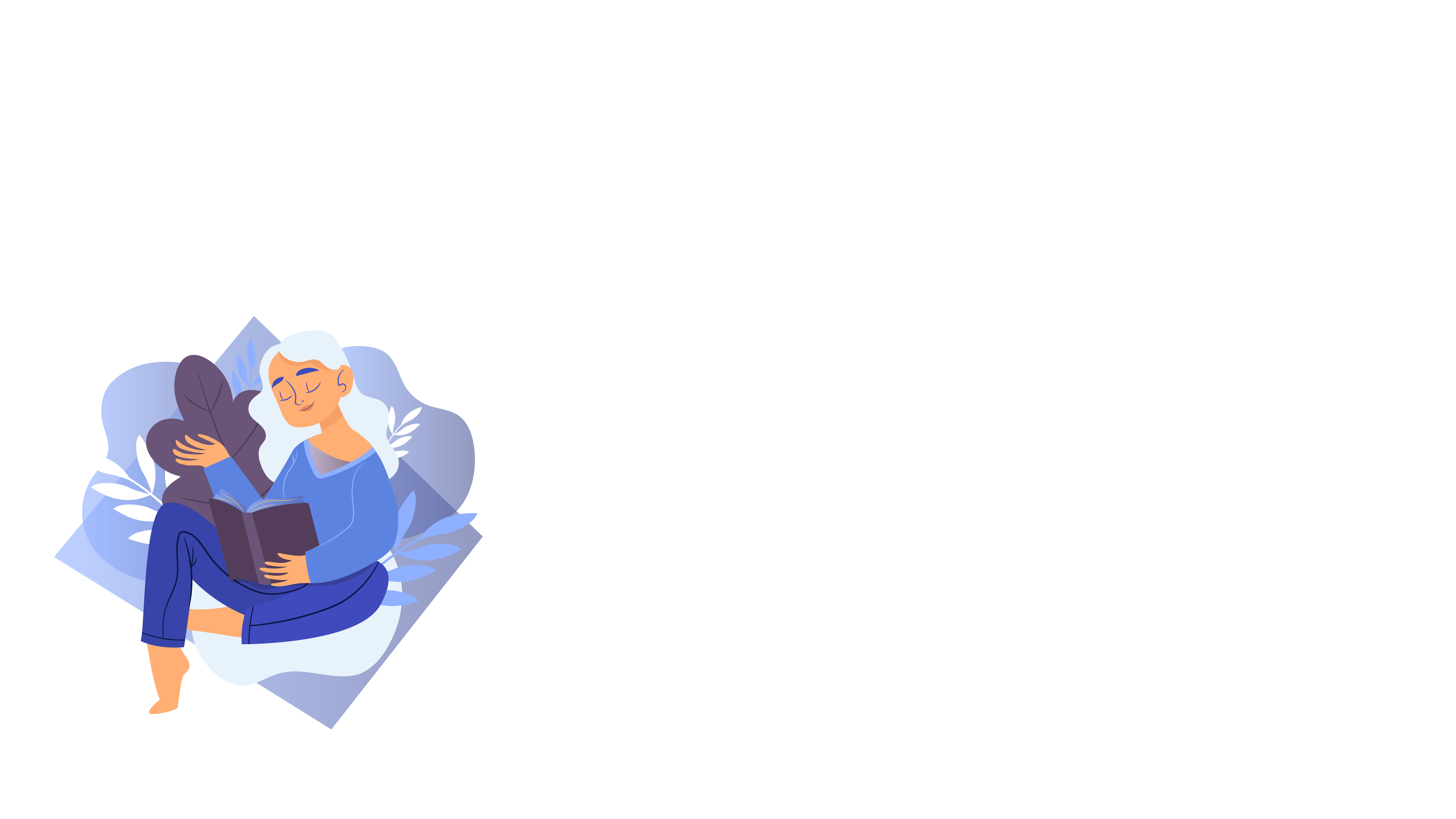 Если ваш ребёнок проводит время со своим отцом у него дома, являются ли правила такими же, как и в вашем доме? 
В чём схожесть? 
В чём различия? 
Как вы реагировали на эти различия? 
Есть ли какие-то различия, на которые вы могли бы не обращать внимание, и не делать их «яблоком раздора»? 
Основываясь на приведённом выше списке предложений, можете ли вы в следующий раз выбрать другой способ реагировать?
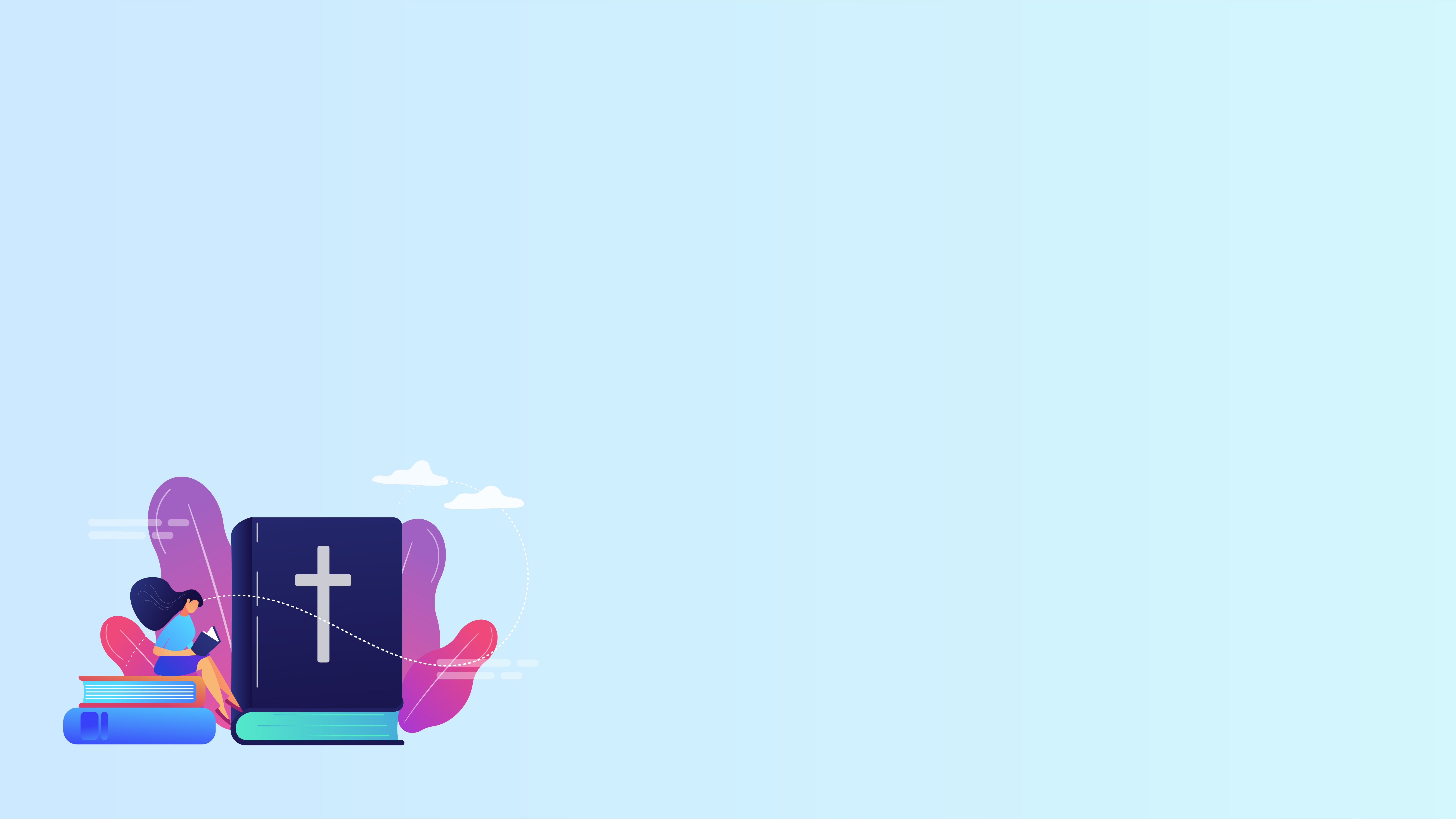 Совместное воспитание ребёнка 
с неверующим родителем
Отпустите то, что не можете контролировать
Намеренно направляйте своих детей к Господу (Втор.6:4-6)
Возможно ваш ребёнок выберет ценности другой семьи
Ежедневно молитесь за своих детей
Личные размышления
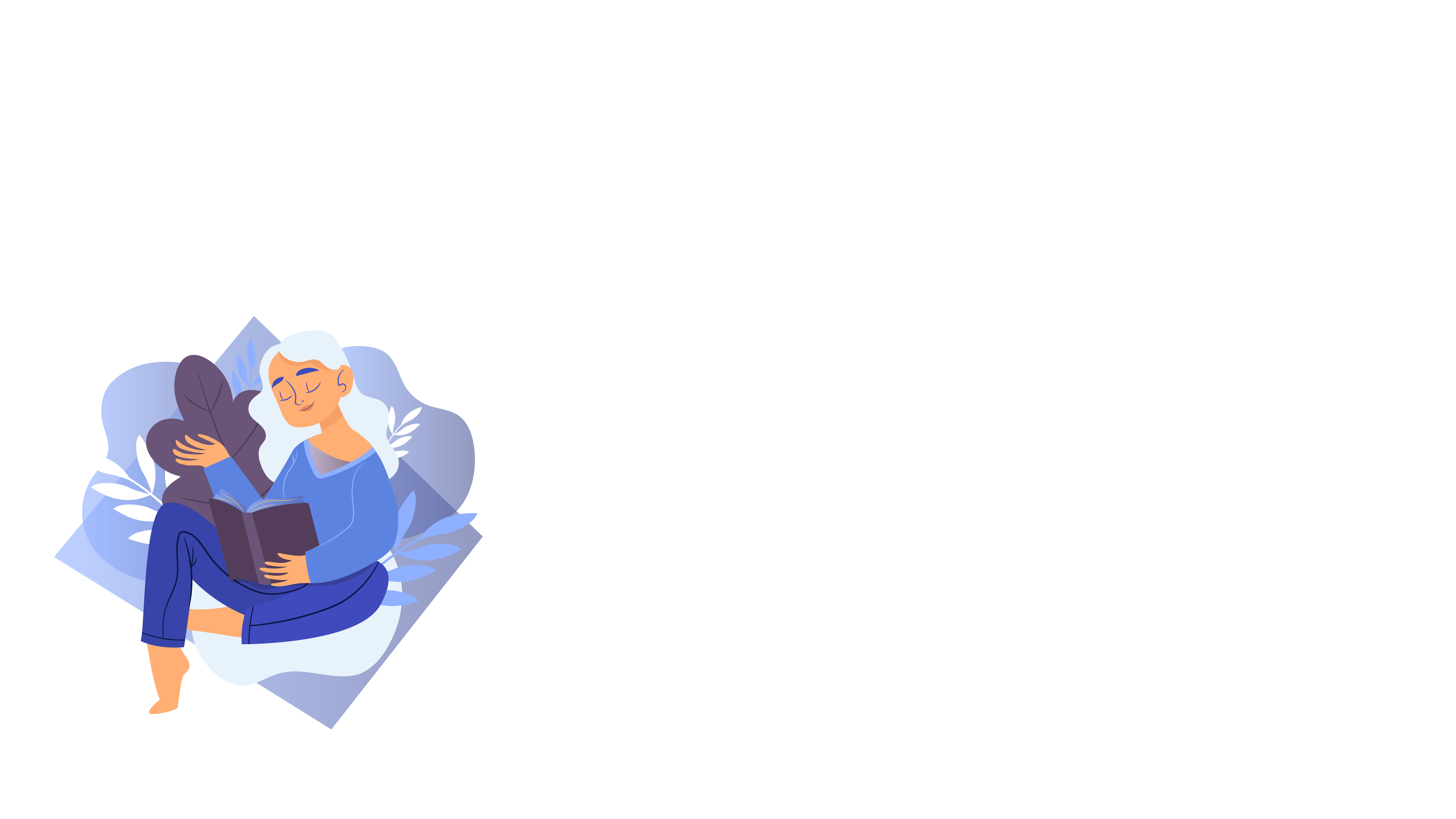 Есть ли сфера, в которой̆ вы расходитесь во мнениях с отцом вашего ребёнка, когда речь идёт о практической̆ стороне веры? 
Есть ли способ подчеркнуть эту духовную истину добрым, христоподобным образом, не критикуя отца вашего ребёнка? 
Есть ли что-то, что вы намерены изменить в своём взаимодействии с отцом вашего ребёнка и продвинуться вперёд к более позитивным отношениям?
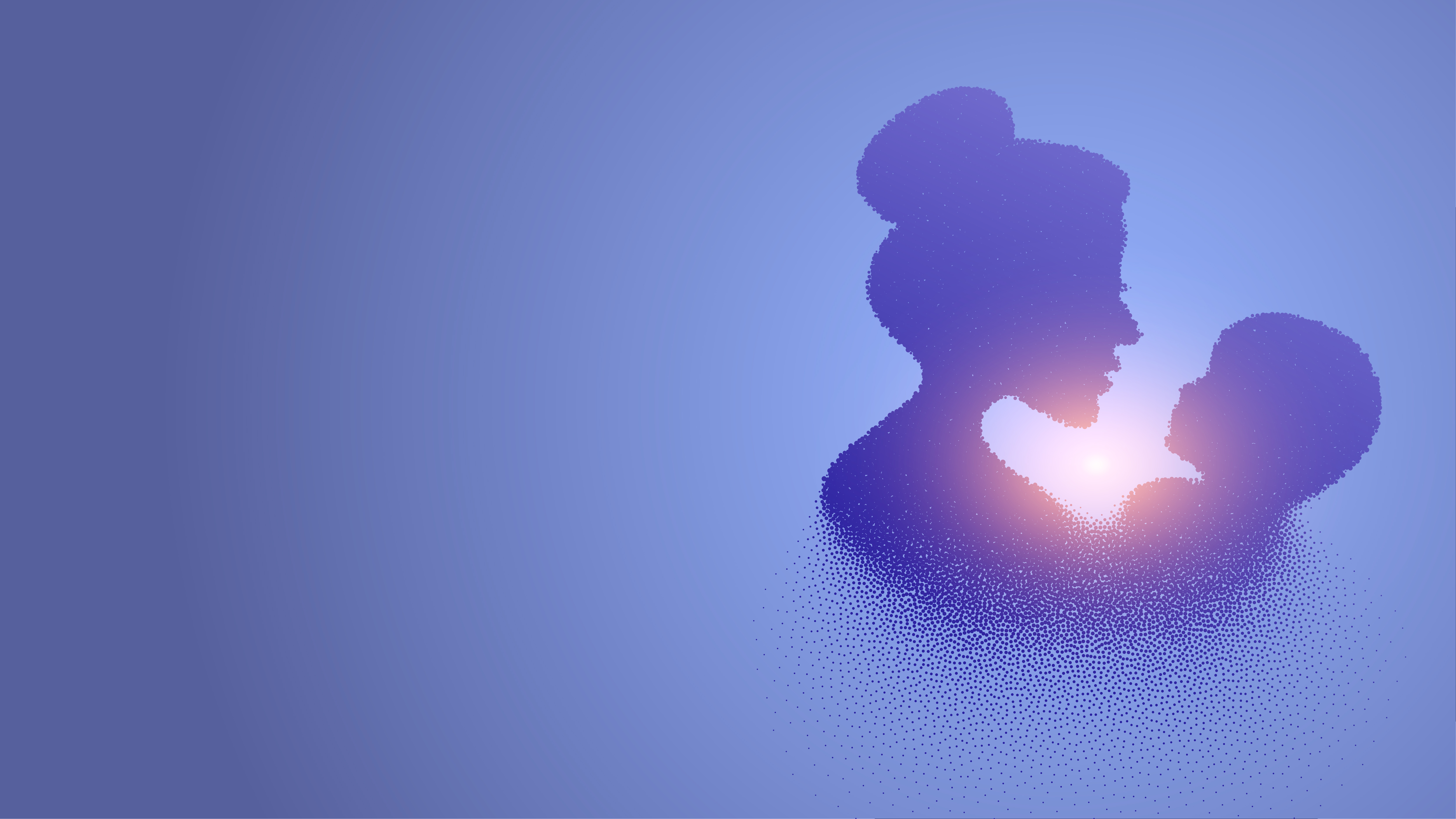 Важно подавать пример продуктивных навыков общения, потому что именно в семье ваш ребёнок усваивает эти важнейшие уроки, которые он пронесёт через всю жизнь. 
Понимание того, как лавировать в мутных водах сложных отношений, станет ценным инструментом, поскольку дети учатся взаимодействовать с другими людьми. И по мере того, как они становятся старше, они начинают ценить то, что вы приняли решение мирно сотрудничать ради своей̆ любви к ним.